Is it possible to diagnose pancreatic cancer in early stage?
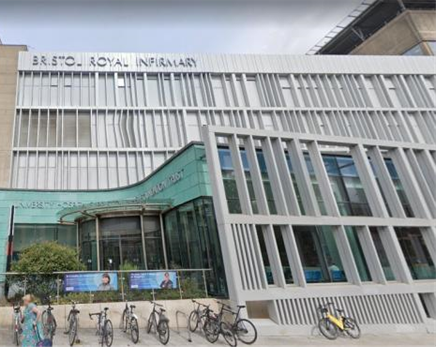 Hedvig Karteszi
University Hospitals Bristol and Weston NHS Foundation Trust
Bristol Royal Infirmary
-Incidence in constant augmentation for the past 25 years.








					
					-Pancreatic cancer is the 10th most common cancer in the UK, 					with approximately 10,500 people diagnosed each year. 
					-Only 25% of patients will survive for at least one year after they 					are diagnosed.
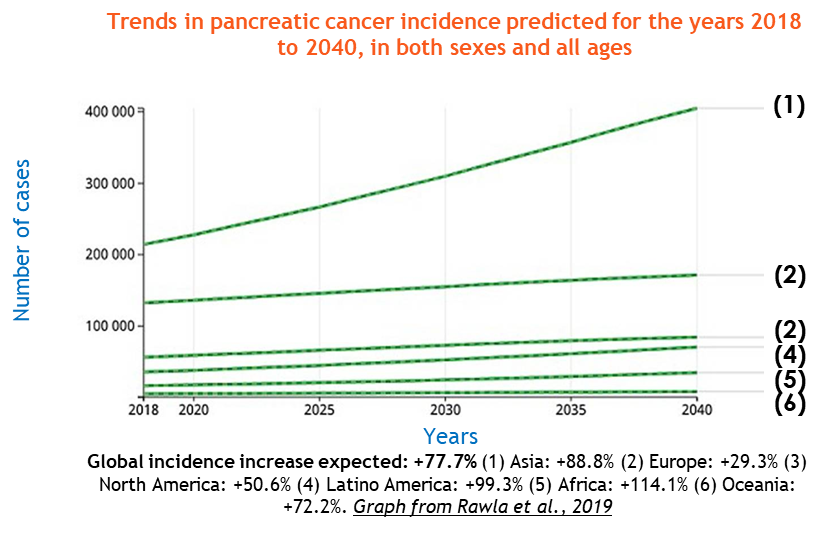 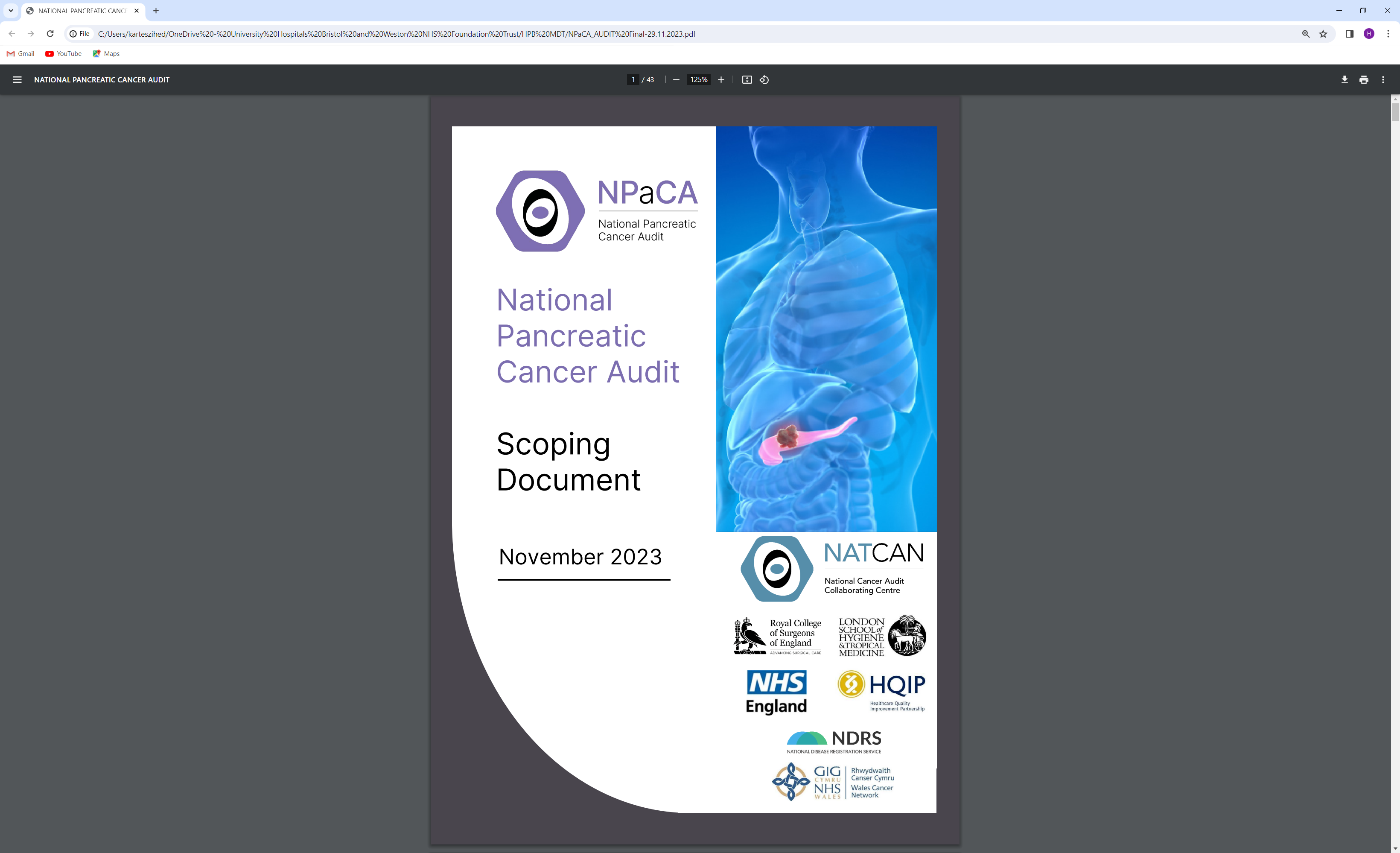 5-year survival:

  T1a 80.4%

  T1 N0 68.7%
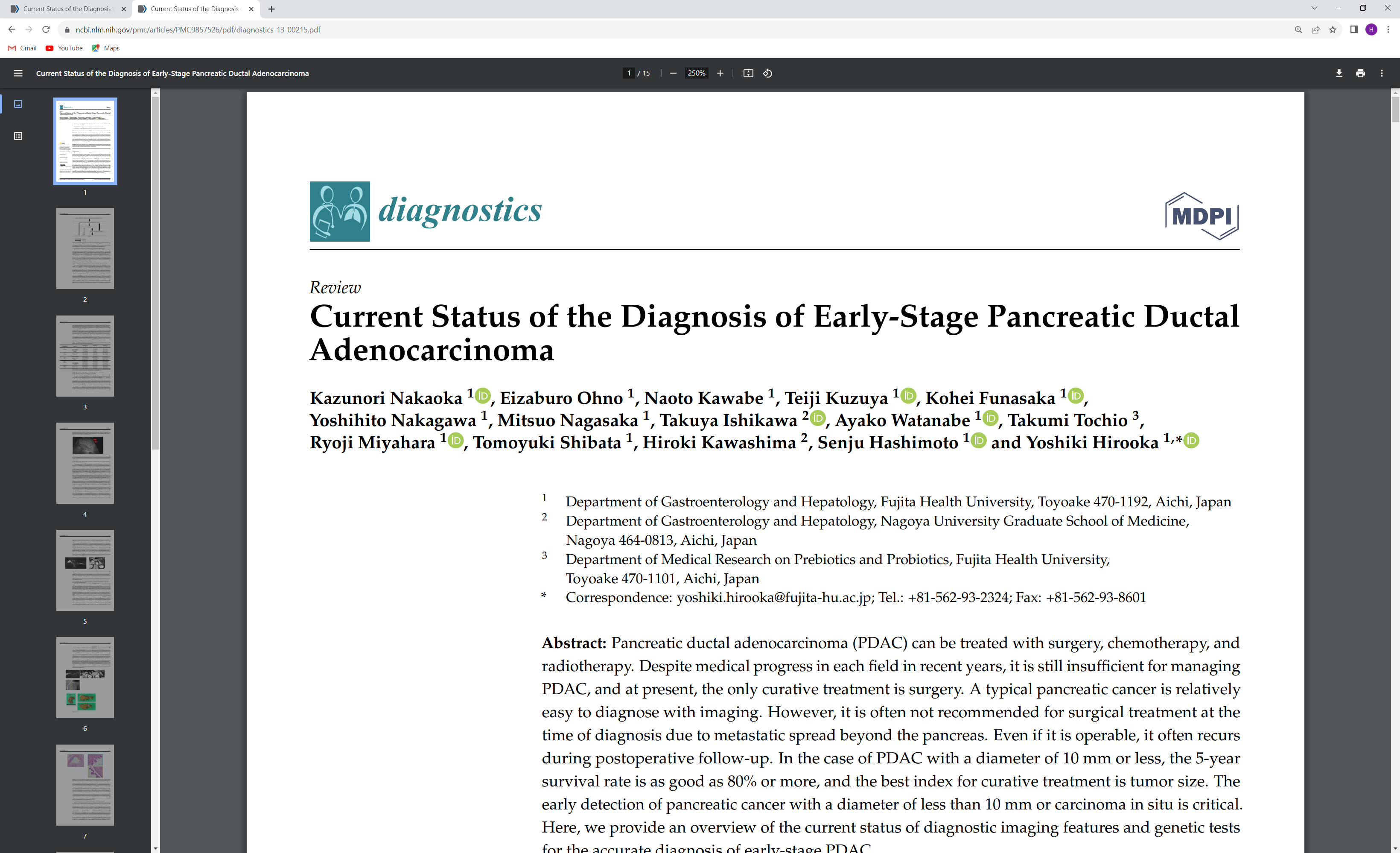 Diagnostics 2023,13,215
Stage IA ( T1 N0 M0) patients account for only 4.1% of the total PDAC patients.
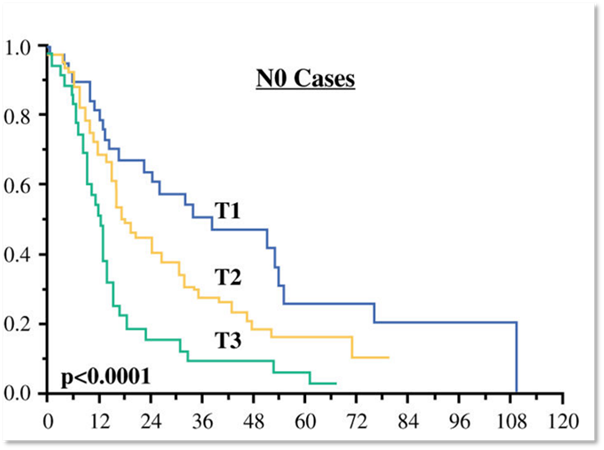 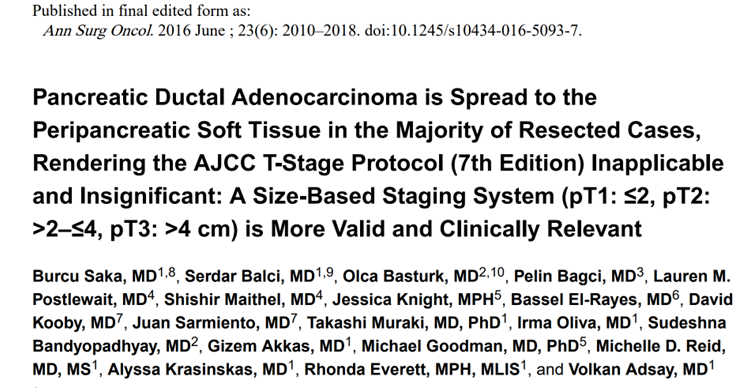 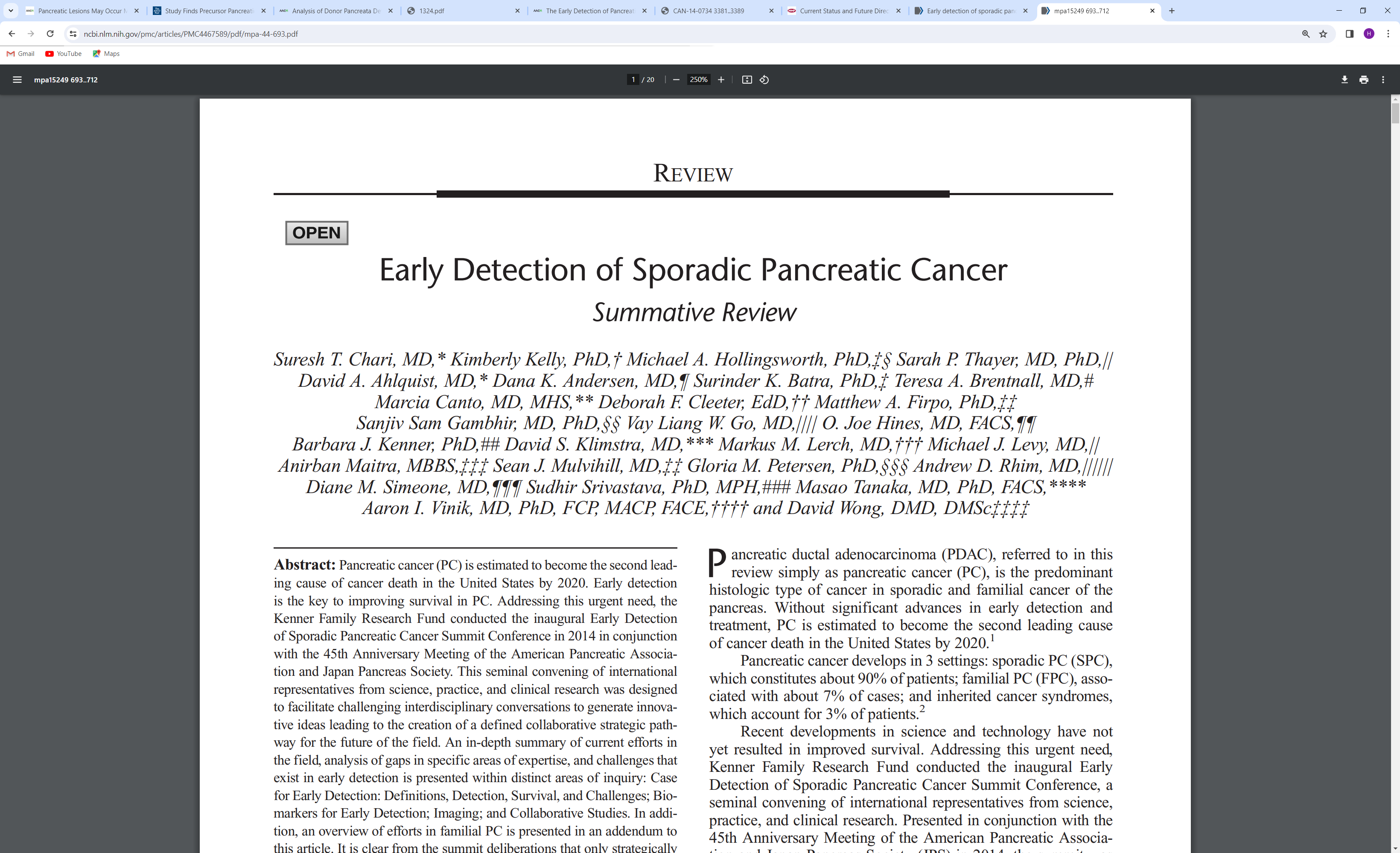 Pancreas  Volume 44, Number 5, July 2015


Radical improvement in 5-year survival for pancreas cancer  will require
advances in early detection to improve resectability rates 
development of chemotherapeutic agents to prolong survival following resection.
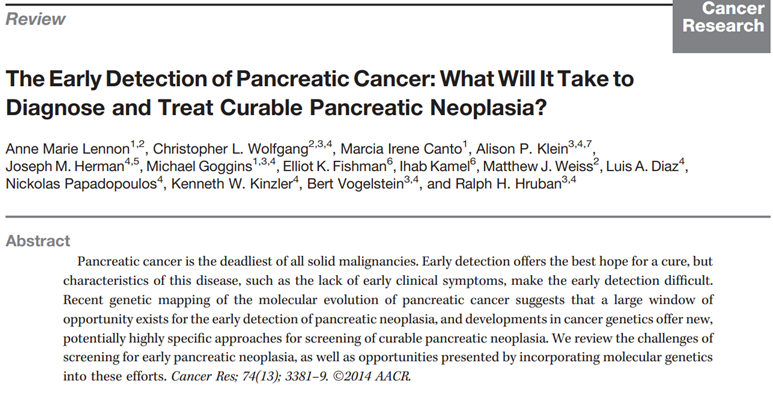 Key elements of early detection (optimally in pre-cancerous state):

-there is sufficient window of opportunity to detect curable lesion
-the precursor lesion or early cancer can be detected and characterized
-we have method(s) to detect curable lesion
-accurate differentiation between precursor lesions and benign mimickers 
-patients at risk who benefit from screening can be identified
Window of opportunity to detect curable lesion
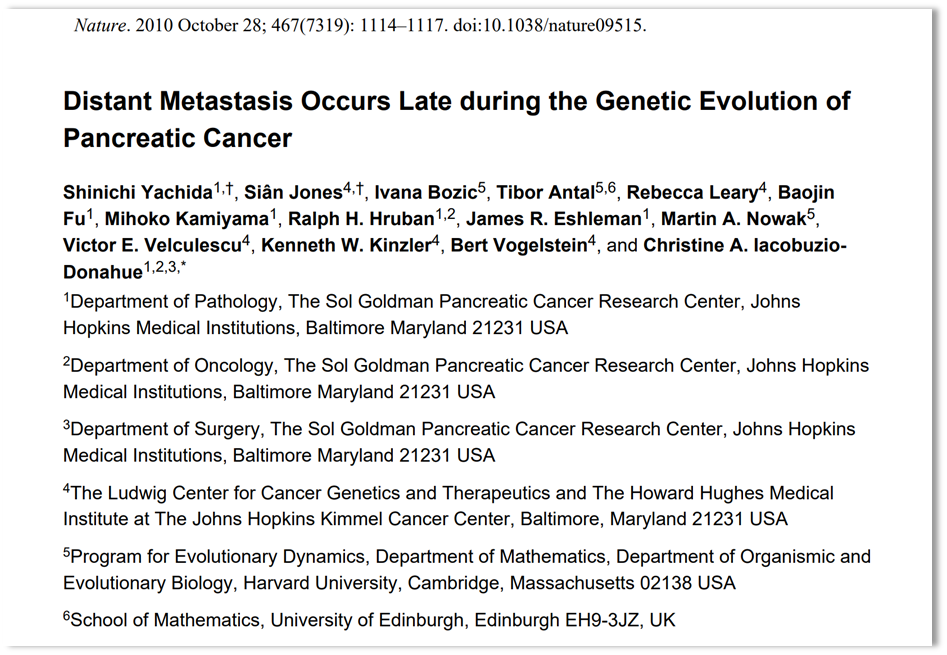 Genetical analysis  of metastatic pancreas cancers suggested an average of 11.7 years before the first cancer cell develops within a high-grade pancreatic lesion, then an average of 6.8 years as the cancer grows and at least one cell has the potential to spread, and finally, an average of 2.7 years from then until a patient's death.
Precursor lesions of PDAC
PanIN

IPMN

MCN
Precursor lesions-PanIN
-non-invasive epithelial proliferations within the pancreatic ducts
-Progresses in a stepwise process (low-grade-> high-grade) at the end of which invasive pancreatic ductal adenocarcinoma develops. 

-Most low-grade PanINs do not progress to invasive cancer.
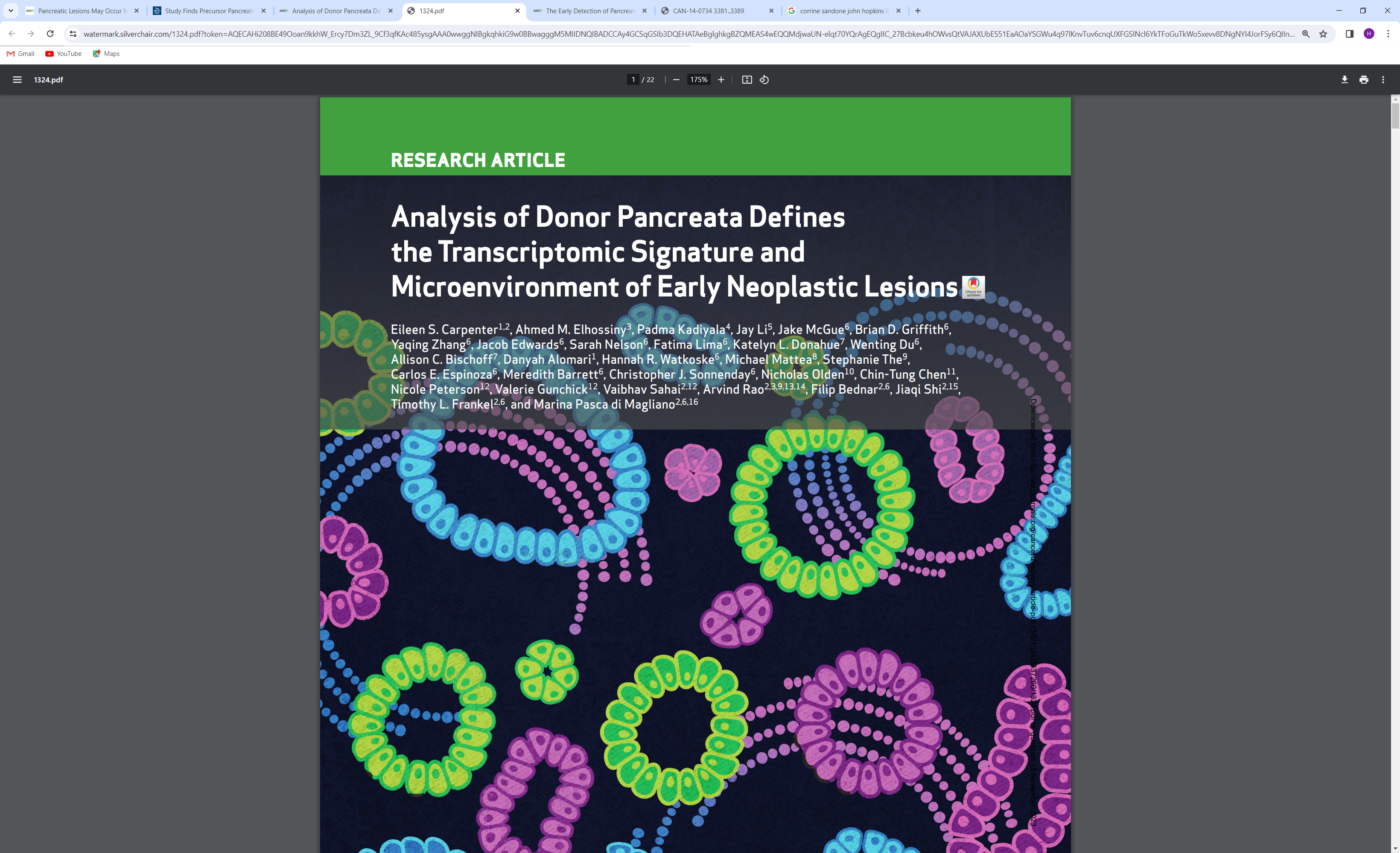 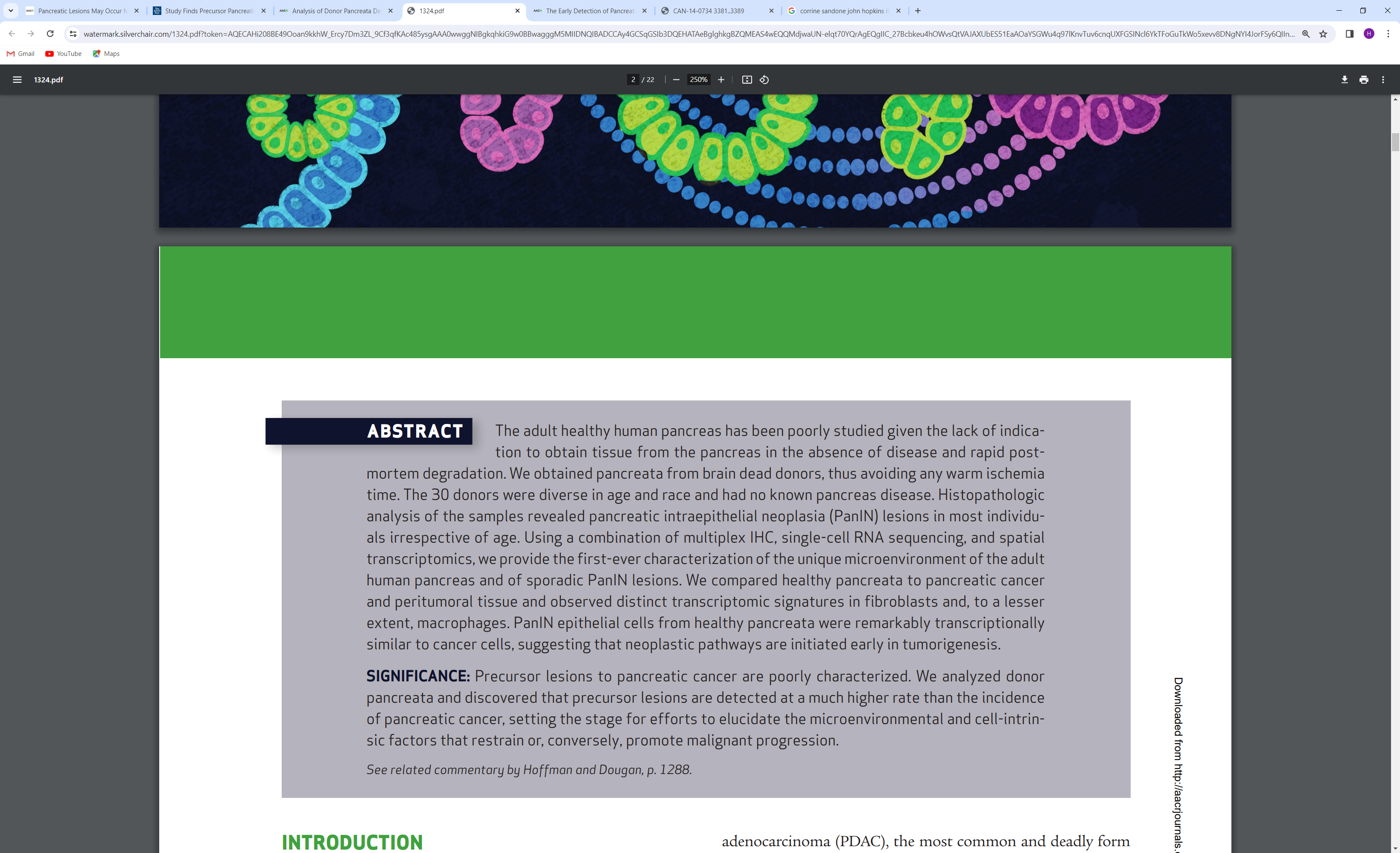 Cancer Discov (2023) 13(6):1324-1345
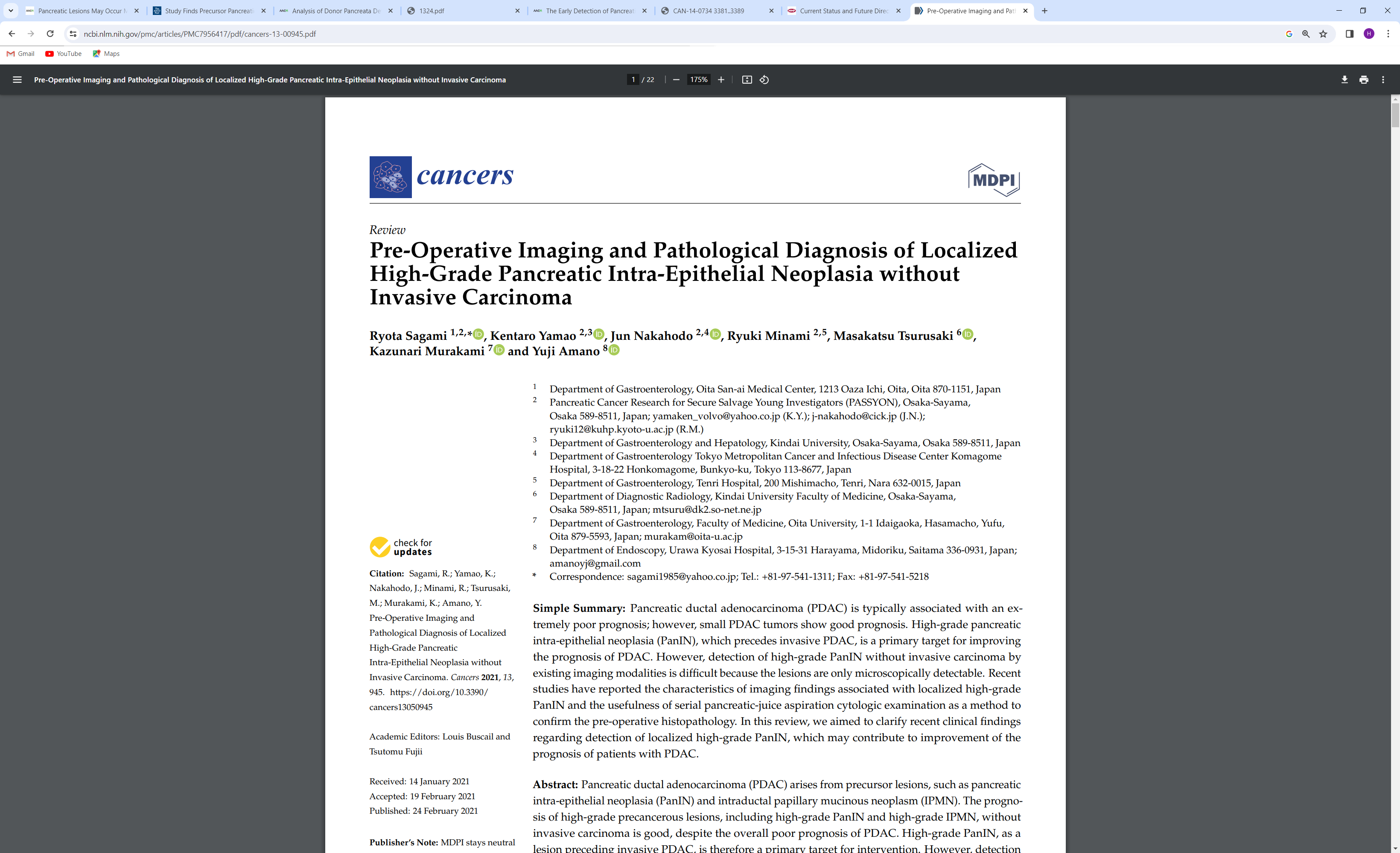 Cancers 2021,13,945
High-grade PanIN appears to be strongly associated with PDAC.
Most high-grade PanINs cannot be detected as obvious findings by any imaging modality.


Indirect signs of high-grade PanINs:
1.MPD stenosis with dilatation
2.retention cysts
3. focal parenchymal atrophy
4. hypoecho around MPD stenosis on EUS
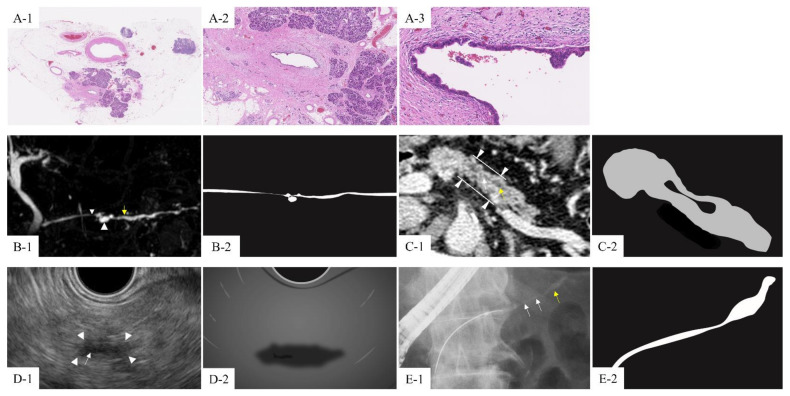 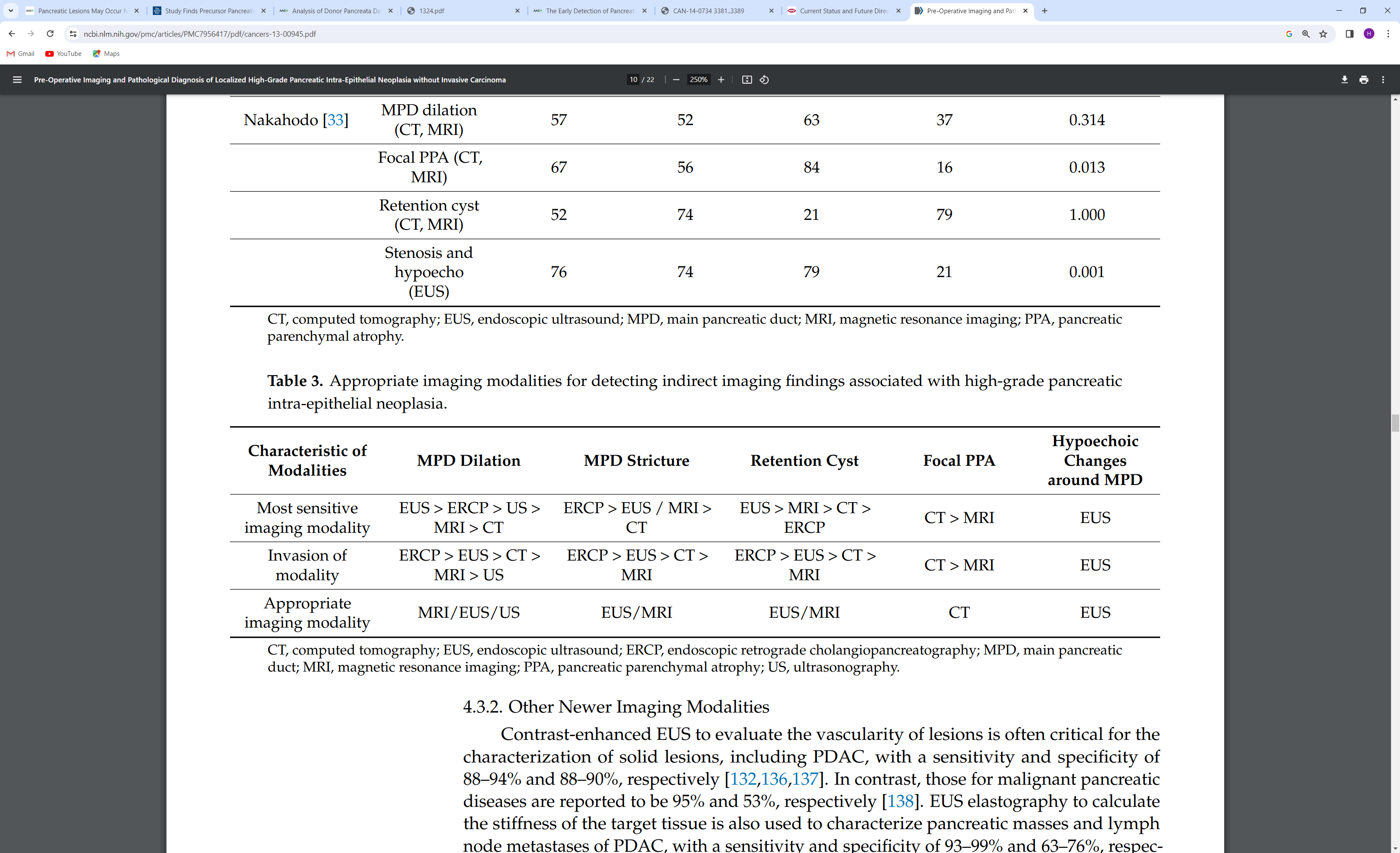 Concerning features on imaging ( CT, MRI, EUS)

-PD dilatation and/or stenosis
-retention cysts ( BD dilatation)
-focal parenchymal atrophy
-hypoechoic changes around PD on EUS
surgical resection
consideration of ERCP

pancreatic juice cytology
positive
strong suspicion of high grade PanIN
close follow up
negative
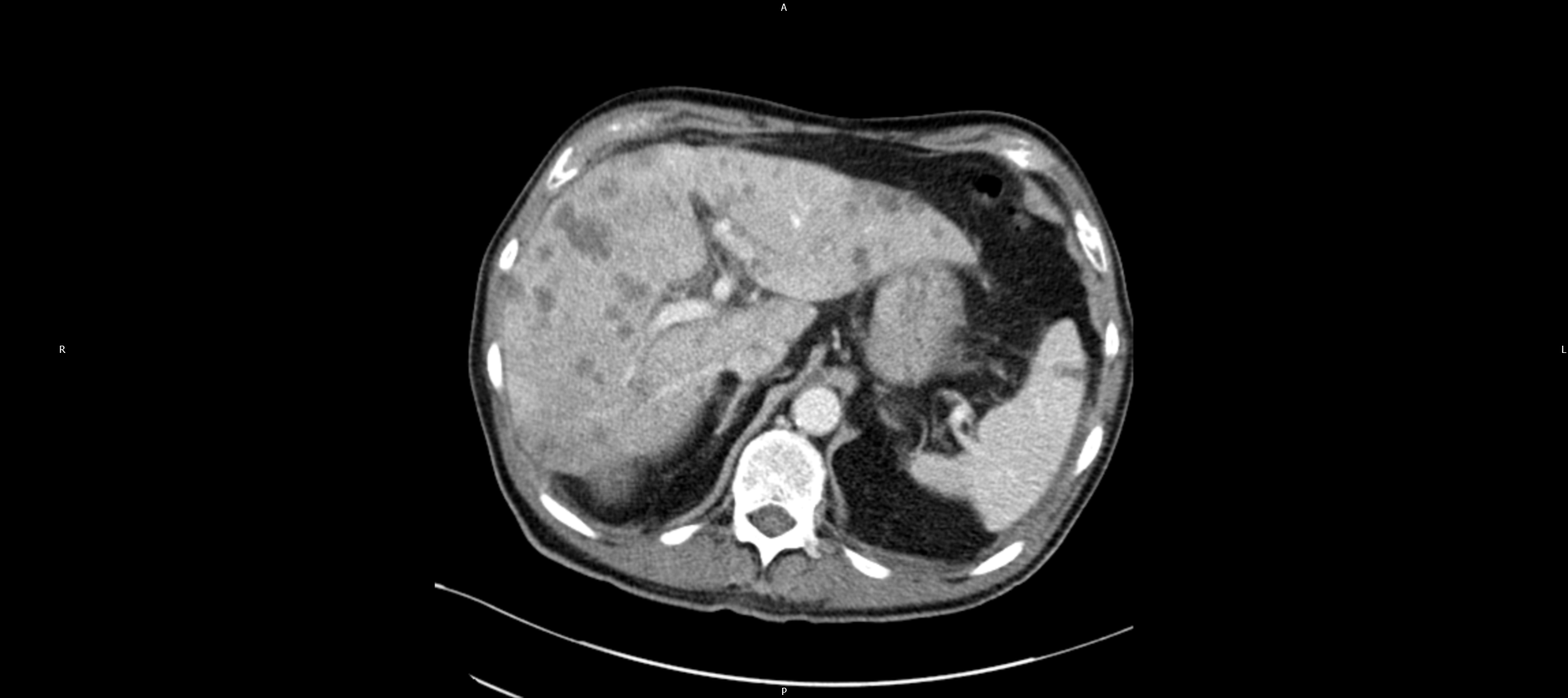 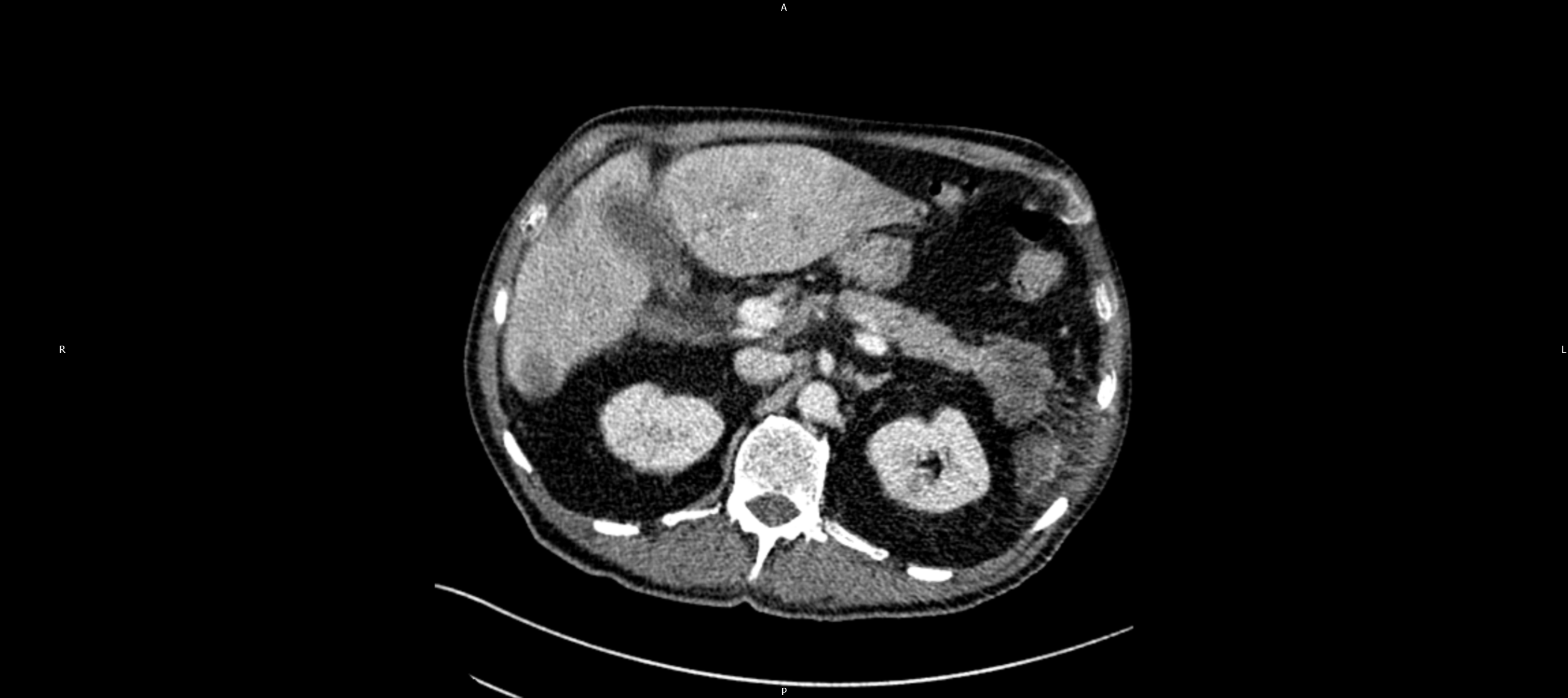 Oct 2023
Jul 2022
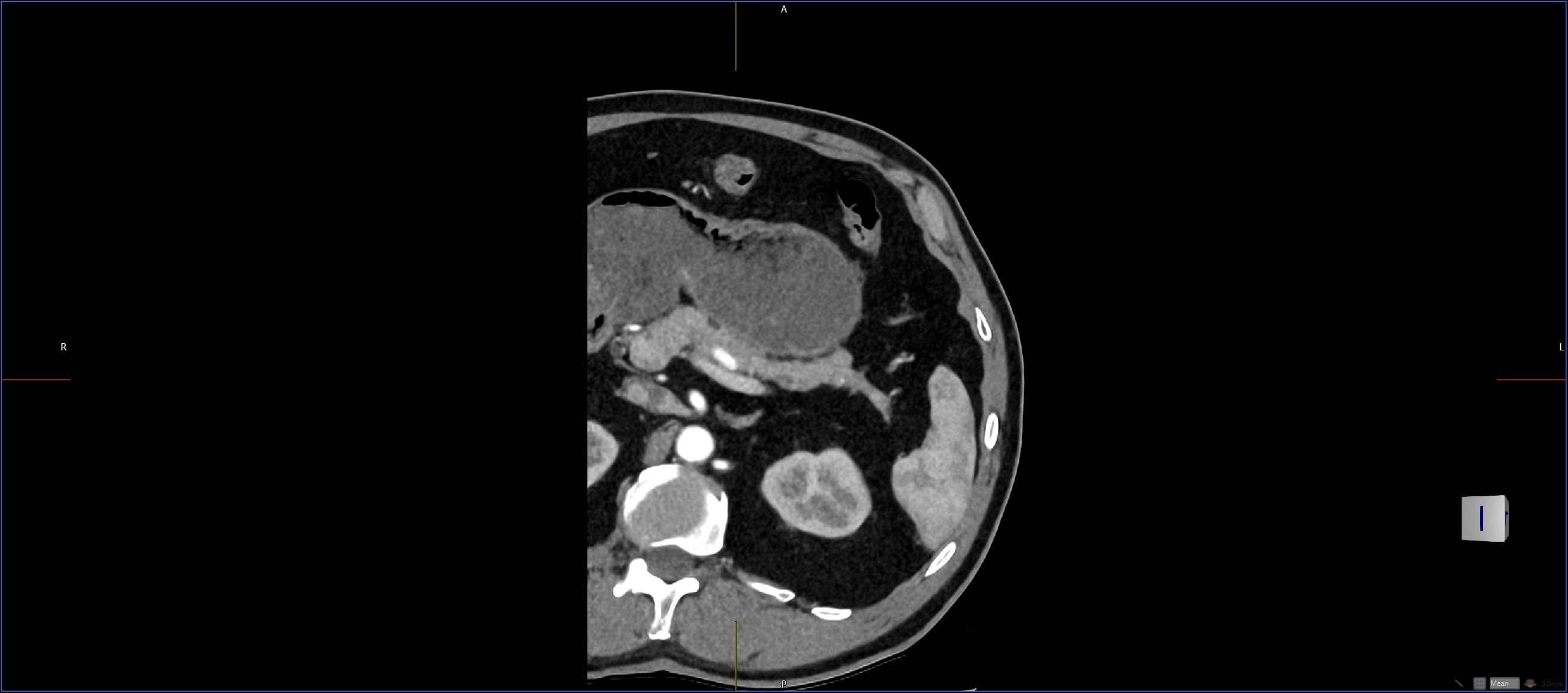 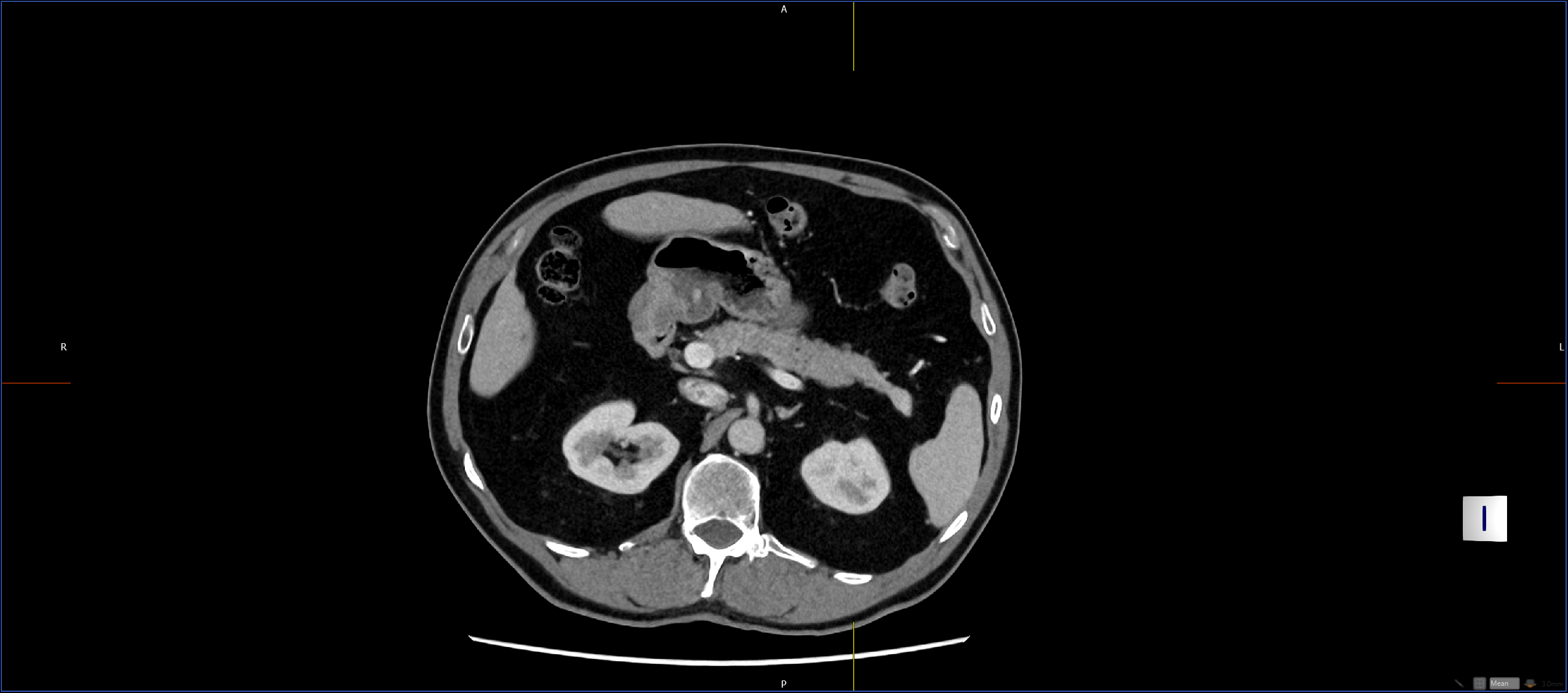 Dec 2020
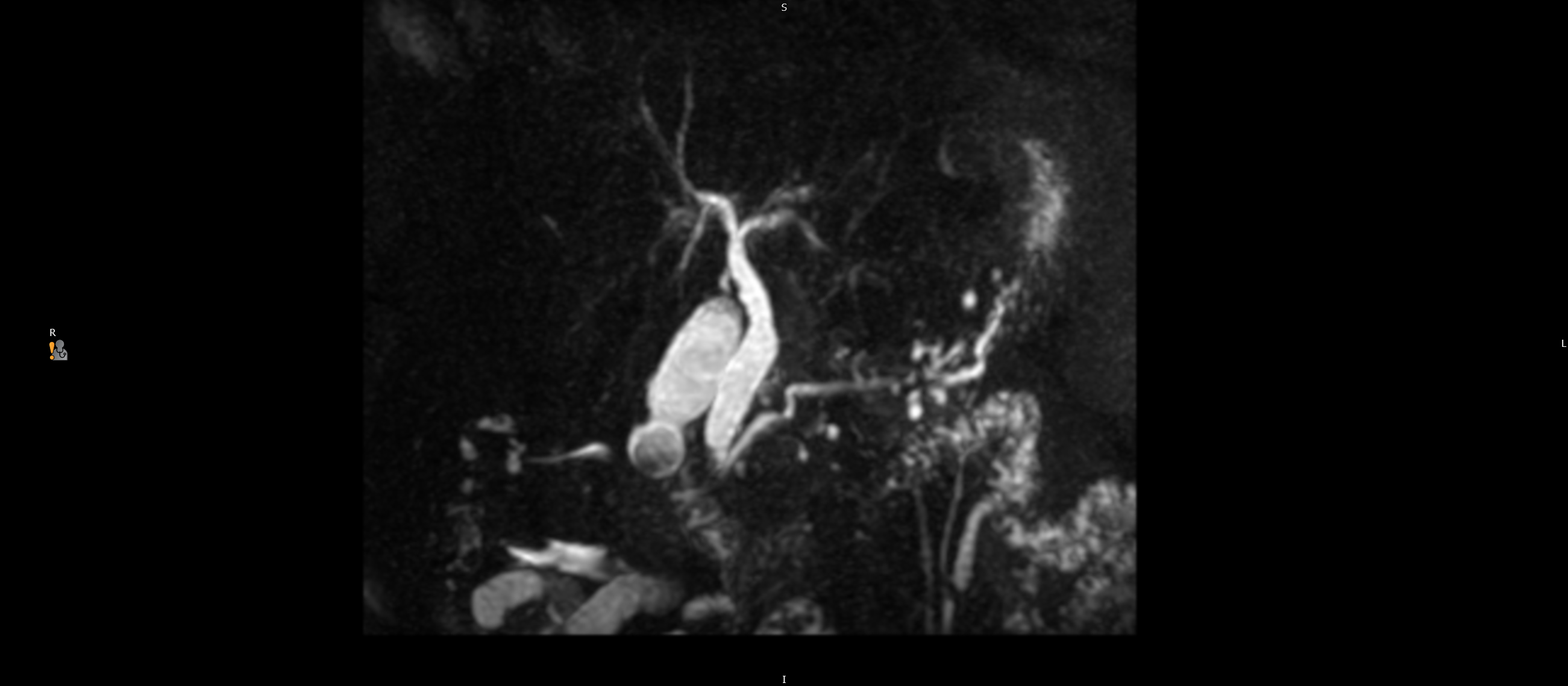 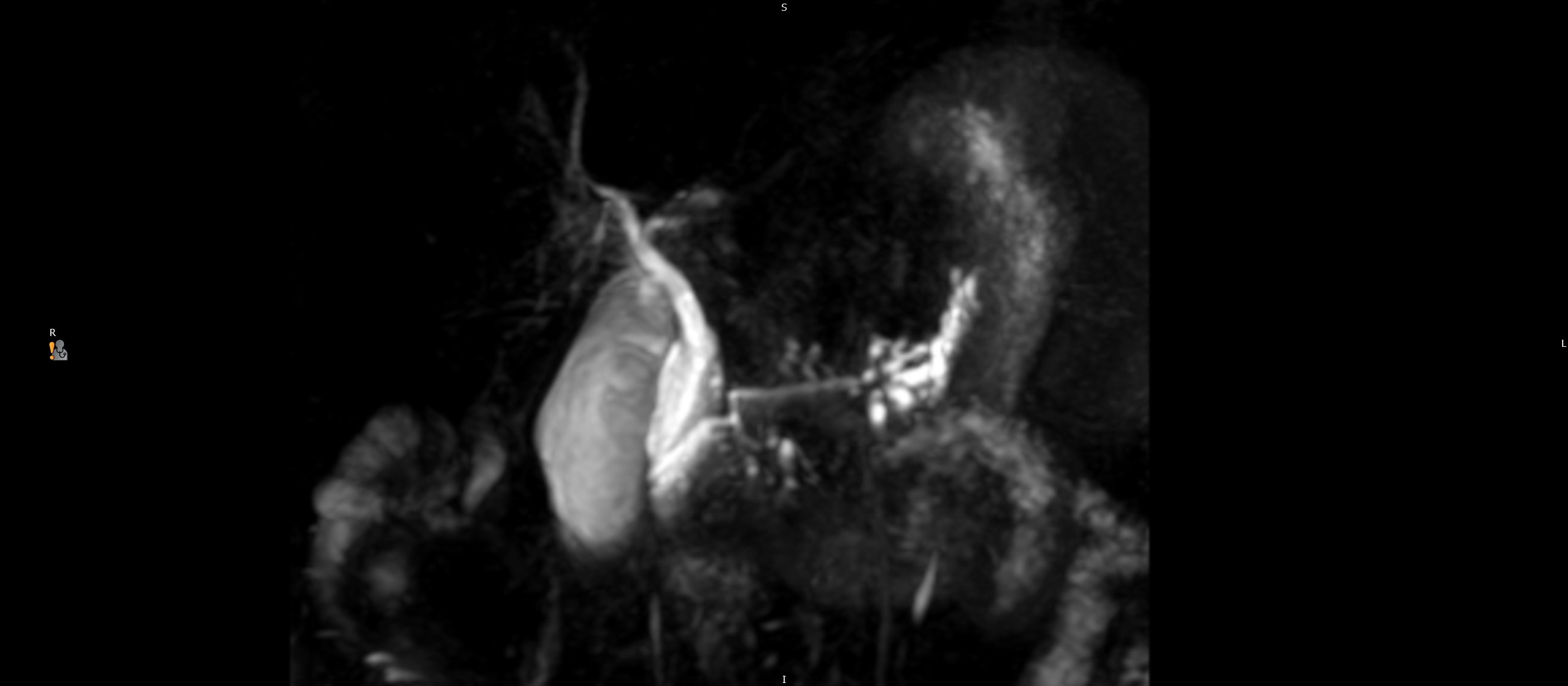 December 2022
December 2023
Precursor lesions-PanIN
-Long-term follow-up of patients with MPD stenosis with upstream dilation reports that 47% of cases are diagnosed with PDAC and/or high-grade PanIN.
BUT
-Differentiation from benign lesions - chronic pancreatitis and AIP - is difficult.
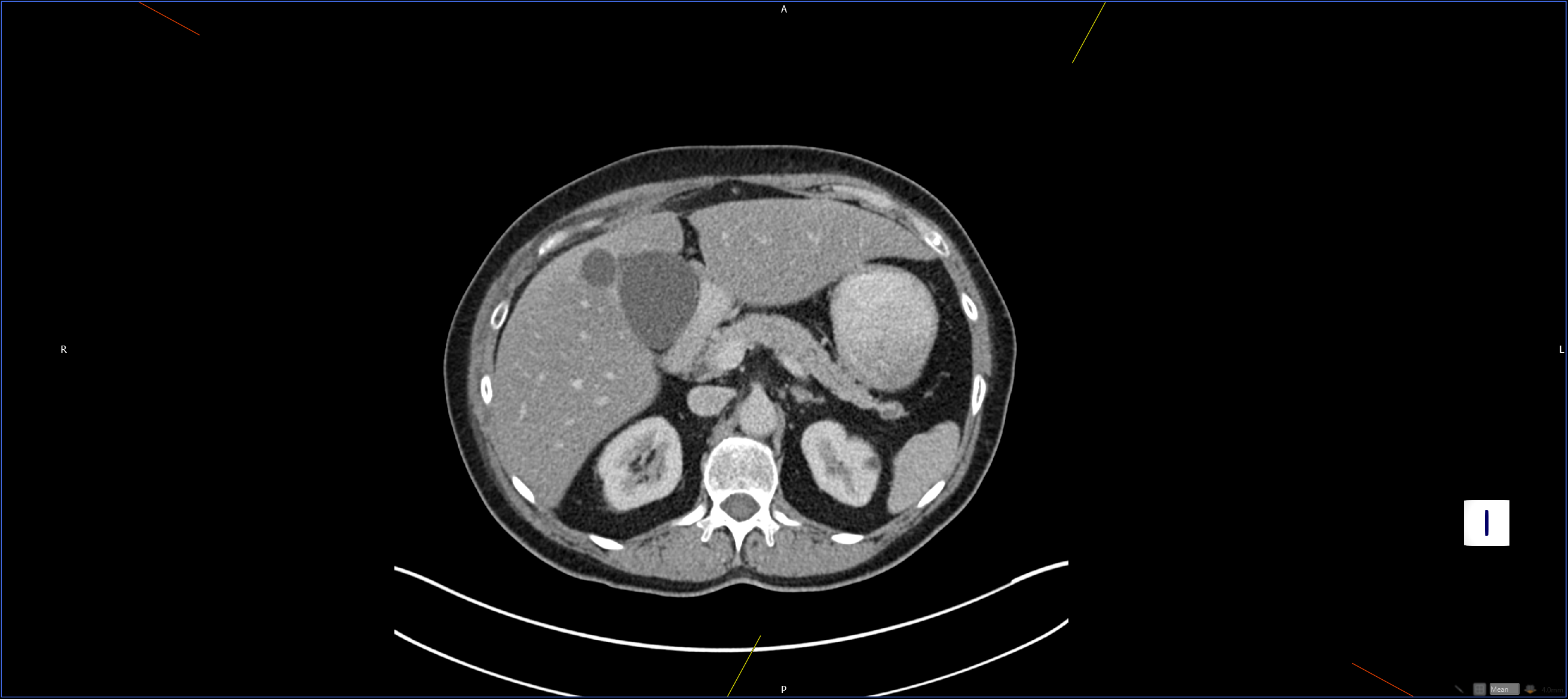 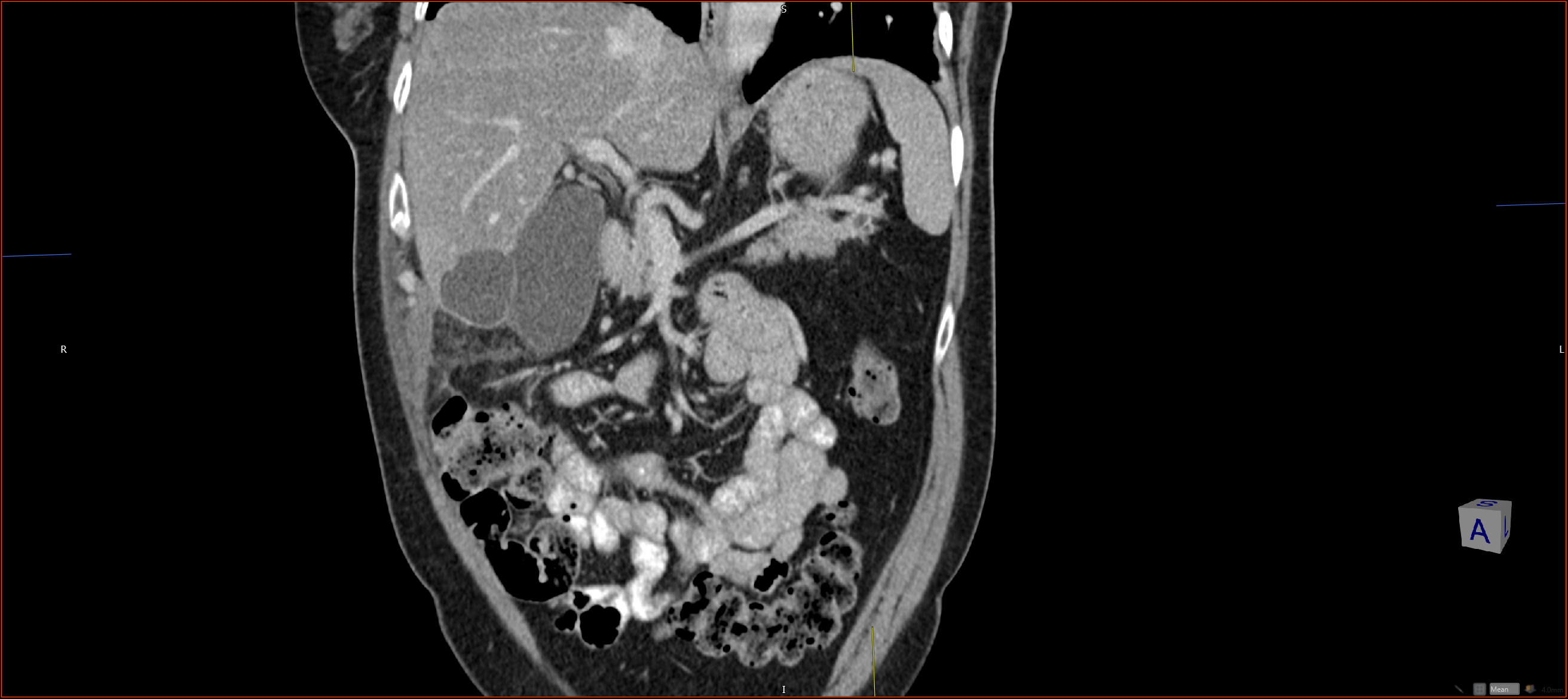 2011
2024
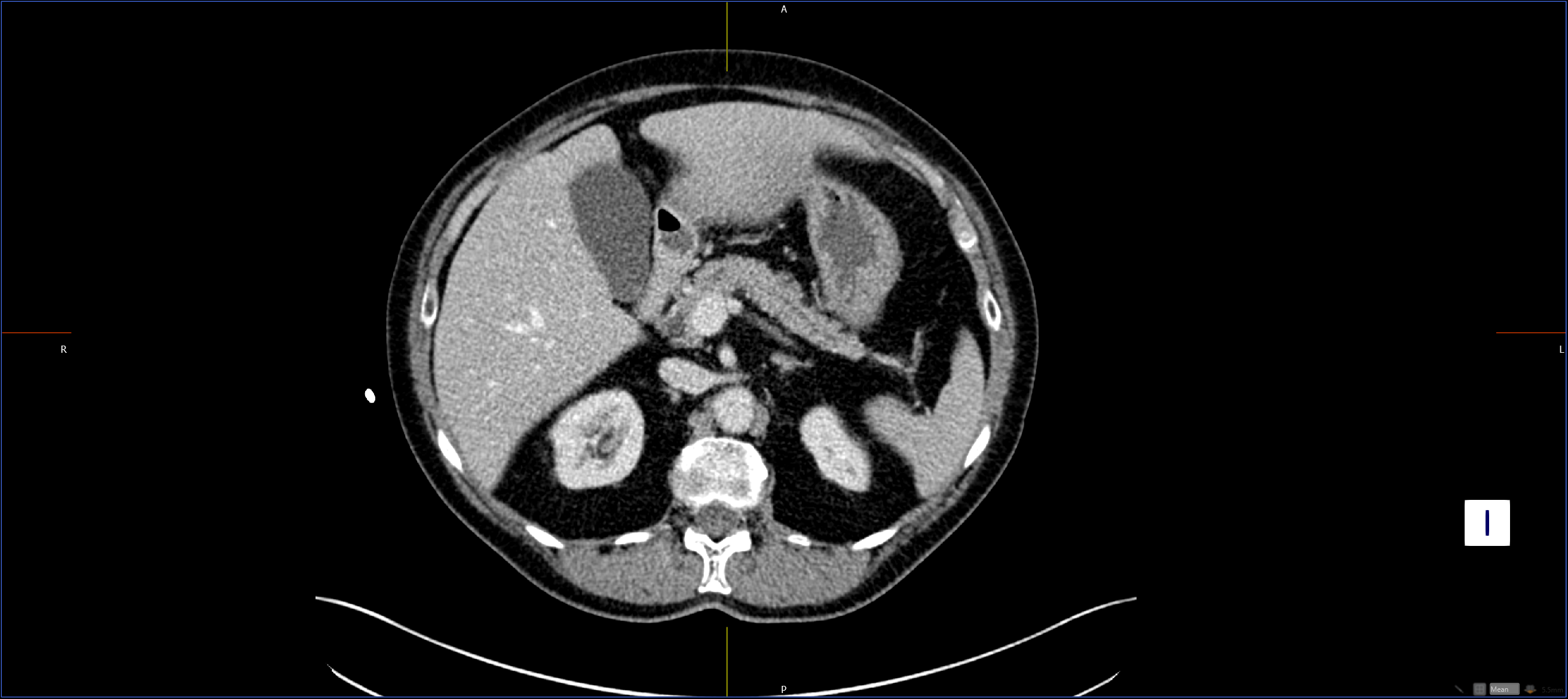 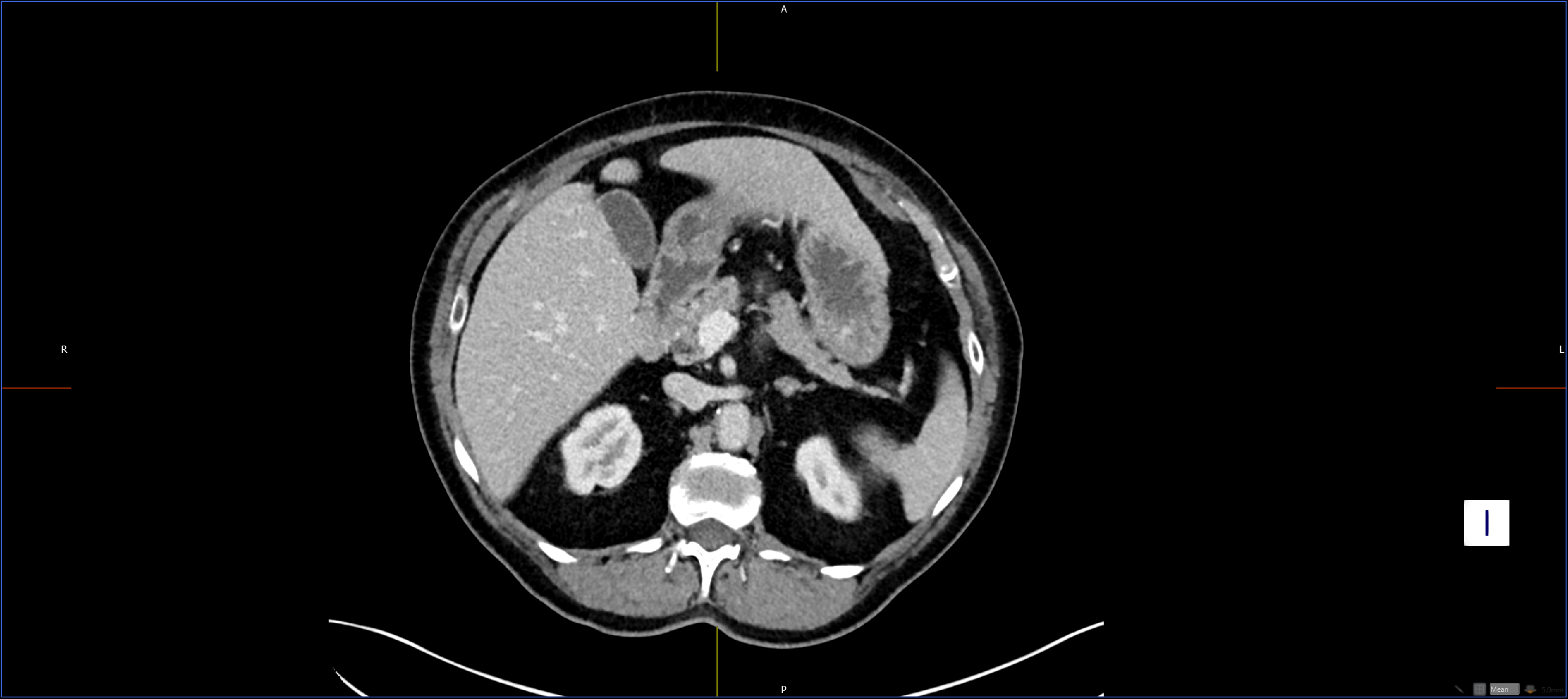 2020
Precursor lesions-IPMN
Intraductal papillary mucinous neoplasm/IPMN
Pathological subtypes:       Morphological subtypes:                   Risk of malignancy:                  
gastric			      branch-duct IPMN                                                           	~24%

intestinal 		      main-duct IPMN                                                              	 ~62%


pancreatobiliary

oncocytic
			    mixed-type IPMN                                                               	~57%
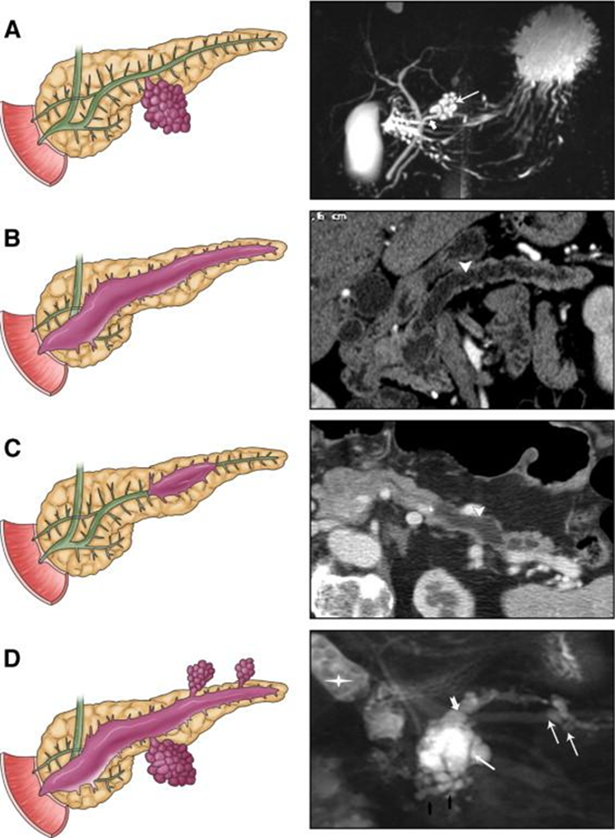 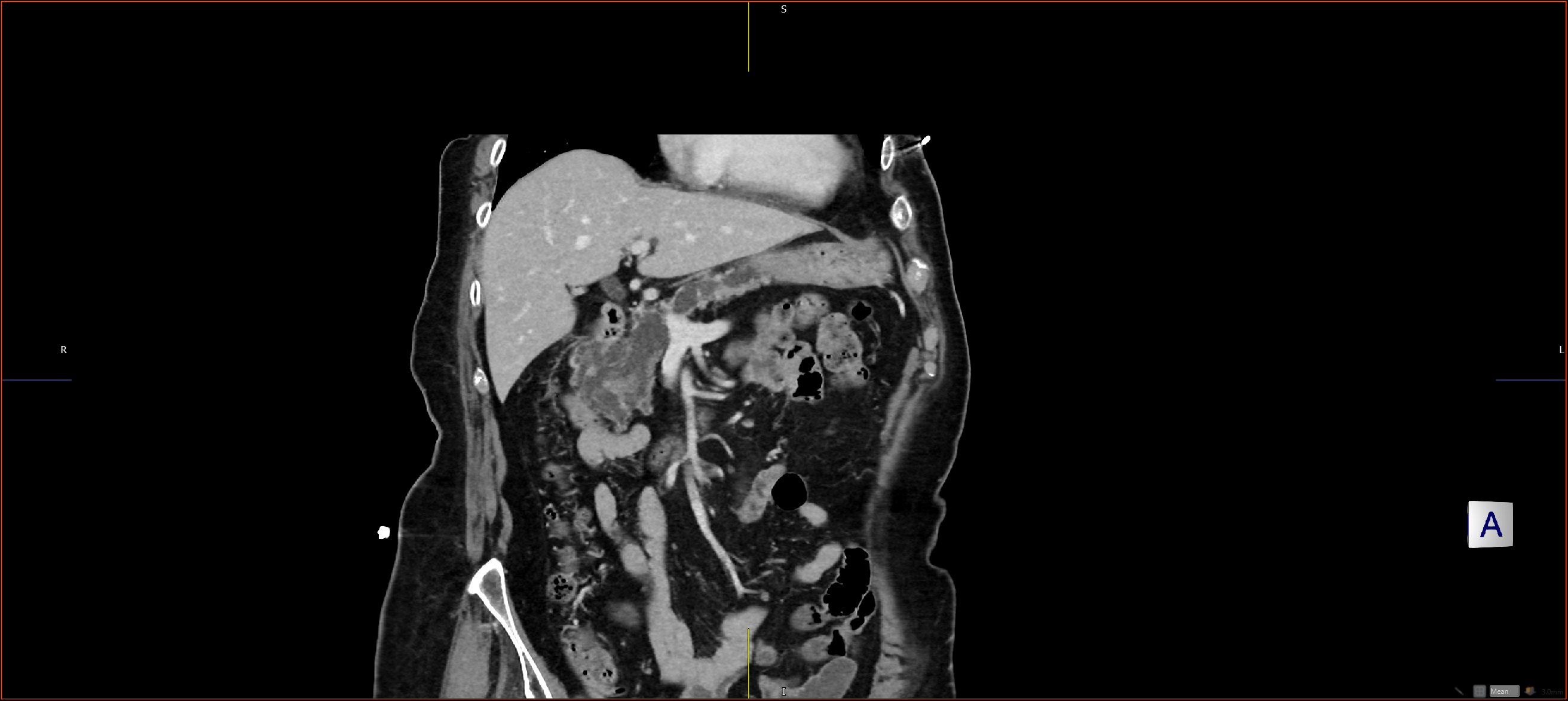 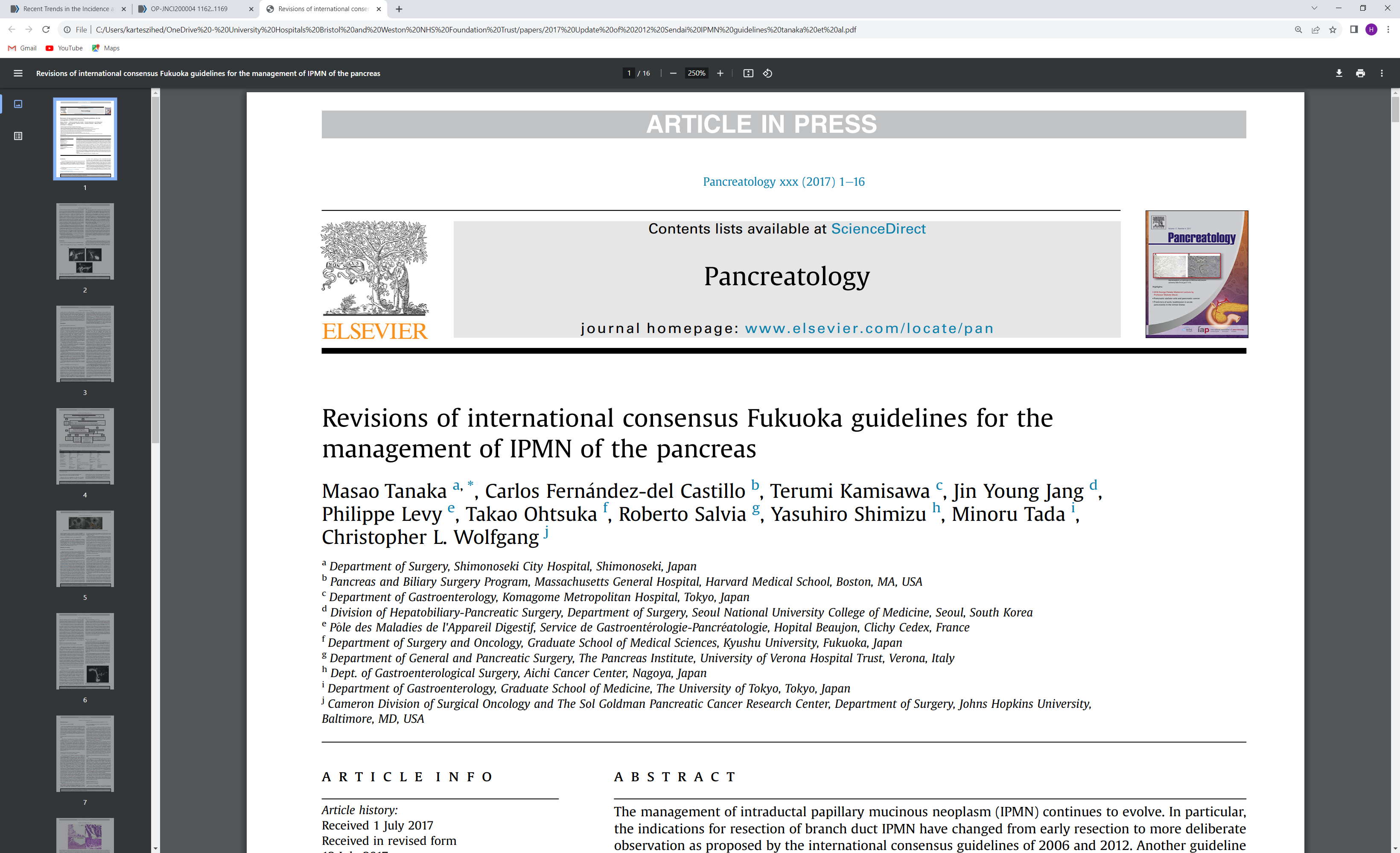 cyst with high-risk stigmata                     resection if patient is fit for surgery


cyst with worrisome features                     urgent EUS


asymptomatic cyst < 3cm and no worrisome features            surveillance as per guidelines
Worrisome features:
-cyst> 3 cm
-enhancing nodule < 5 mm
-thickened enhancing cyst wall
-MPD size 5-9 mm
-abrupt change in MPD calibre
-lymphadenopathy
-elevated ca19-9
-rapid rate of cyst grow >5 mm/2 years

High risk stigmata:
-enhanced mural nodule > 5 mm
-jaundice in patient with cyst in HOP
-MPD size > 10 mm
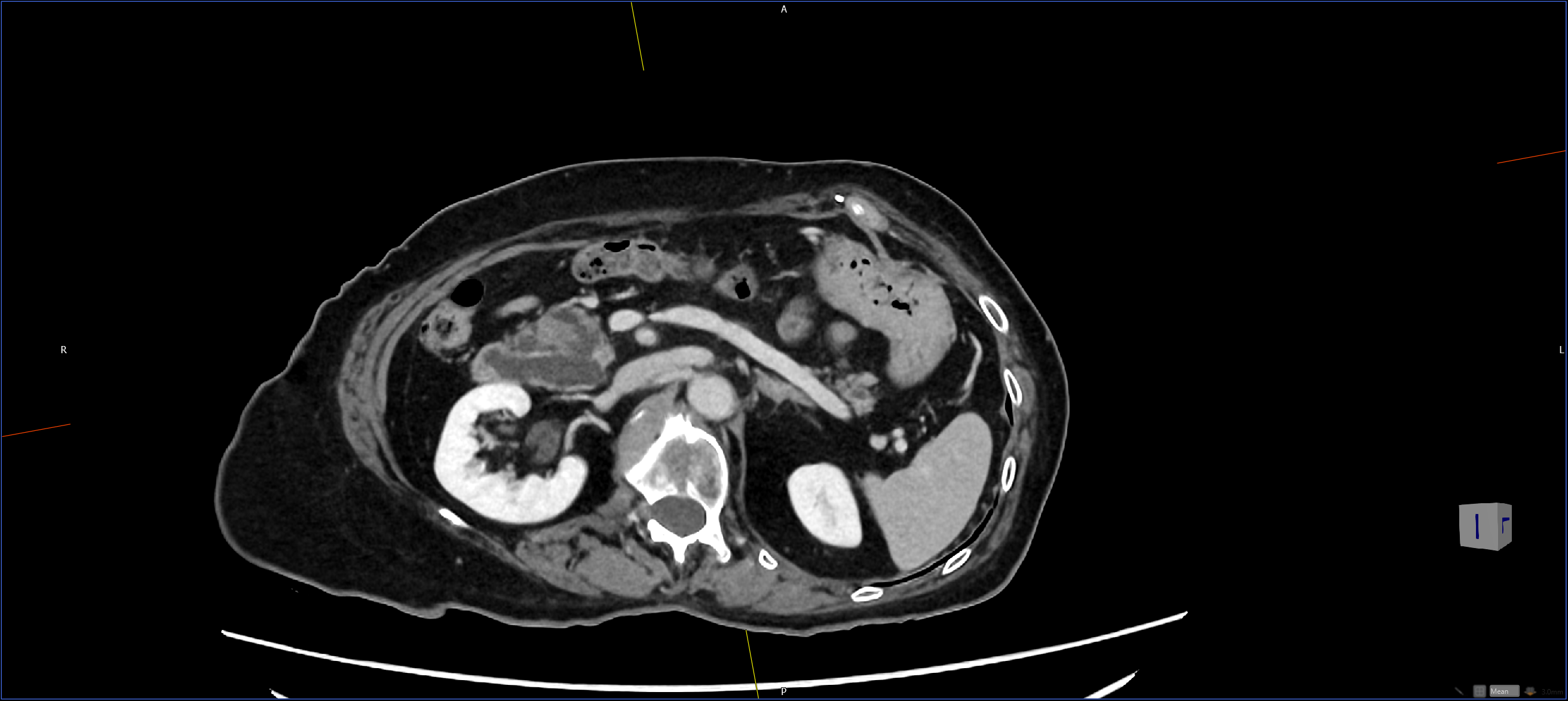 IPMN with 5 mm focus of invasive carcinoma    T1a
Cumulative risk of malignancy in side-branch IPMN is low. 
Size and multiplicity could lead to overtreatment if resected.
Predictors for HGD/malignant transformation:
-enhancing mural nodule/component
- PD > 5mm
-growth >2.5mm per year 
-raised CA19-9
Miller et al.
RadioGraphics 2022;42:87-105
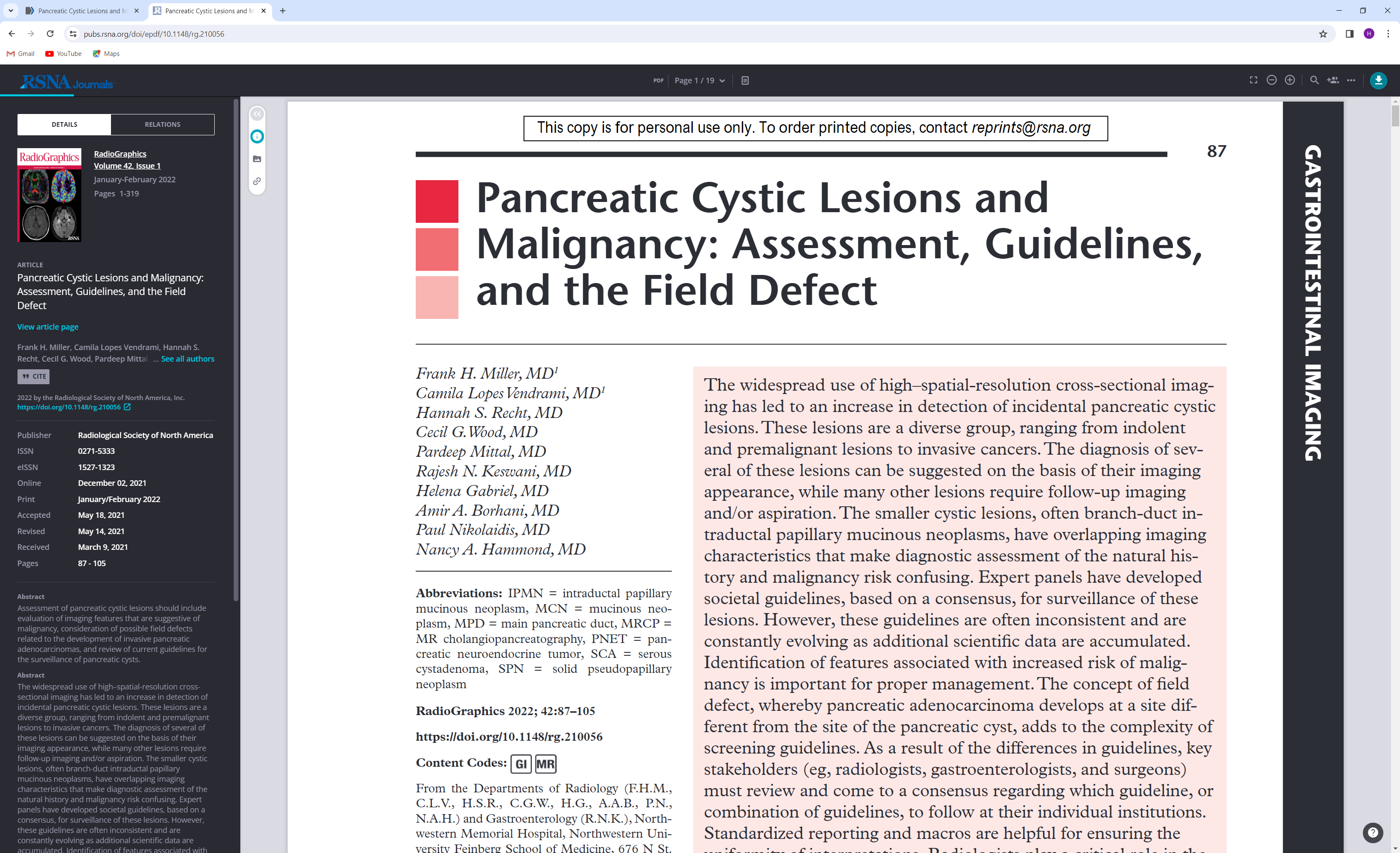 IPMN may be an indicator of background parenchymal abnormality.

The presence of an IPMN may portend an increased risk of invasive pancreatic cancer at disparate sites within the pancreas.
Abbreviated MRI protocols
Many centres use abbreviated MRI protocols ( without postcontrast sequences).

Pros
Time- and cost effective.
No added value from contrast in characterization of cysts.
MRI with DWI seems accurate in the detection of mural nodules > 5mm.
No concern re gadolinium retention in patients for potentially lifelong follow-up. 

Cons
?Accurate for detection of early stage synchronous or metachronous cancer.
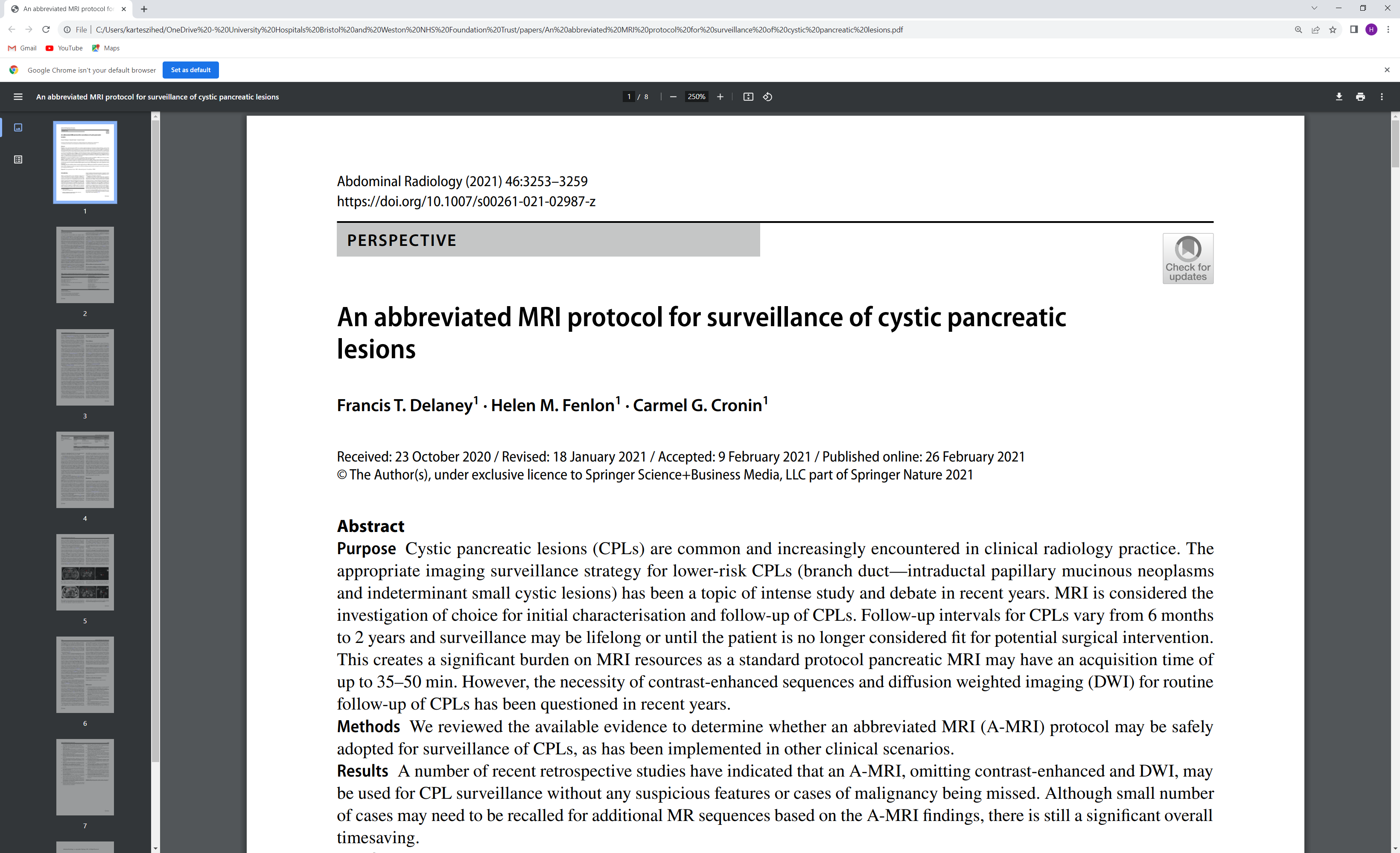 -Retrospective studies have indicated that abbreviated MRI (omitting contrast-enhanced and DWI) may be used for CPL surveillance without any suspicious features or cases of malignancy being missed. 
-Small number of cases may need to be recalled for additional MR sequences.
-There is still a significant overall timesaving.
-The suitability of abbreviated protocols for detecting synchronous cancer remote to CPL requires further study.
3D MRCP sequence
accurate measurement
PD > 5mm;  growth >2.5mm per year
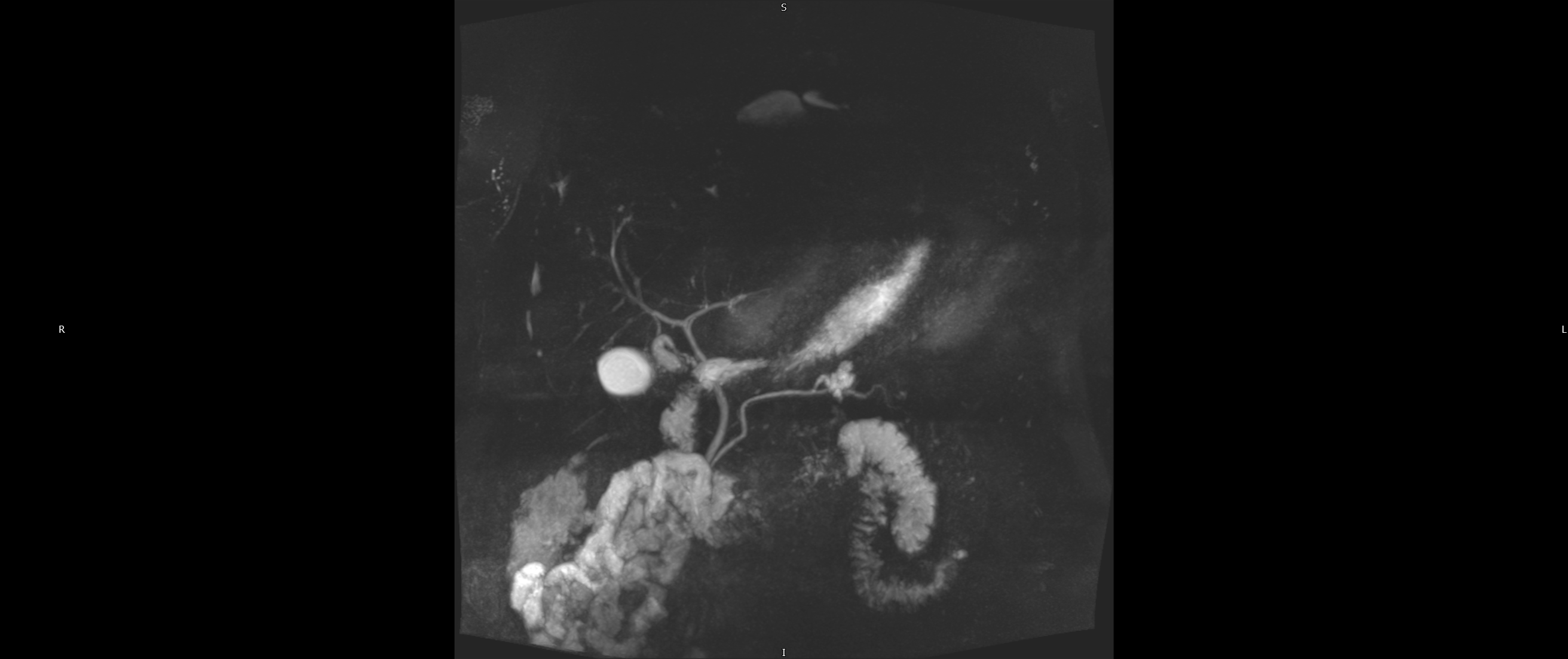 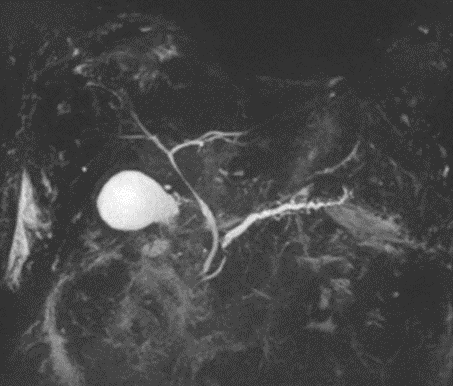 MIP
view of full length of PD
PD stricture
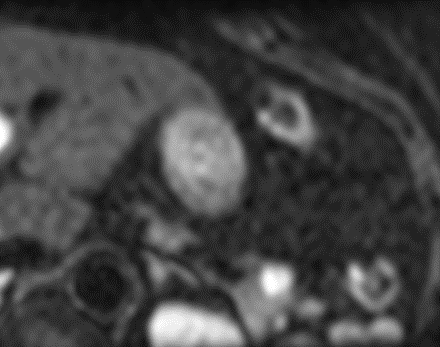 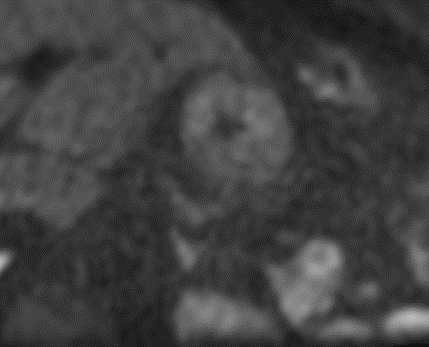 SFOV DWI
mural nodule in cyst, wall thickening
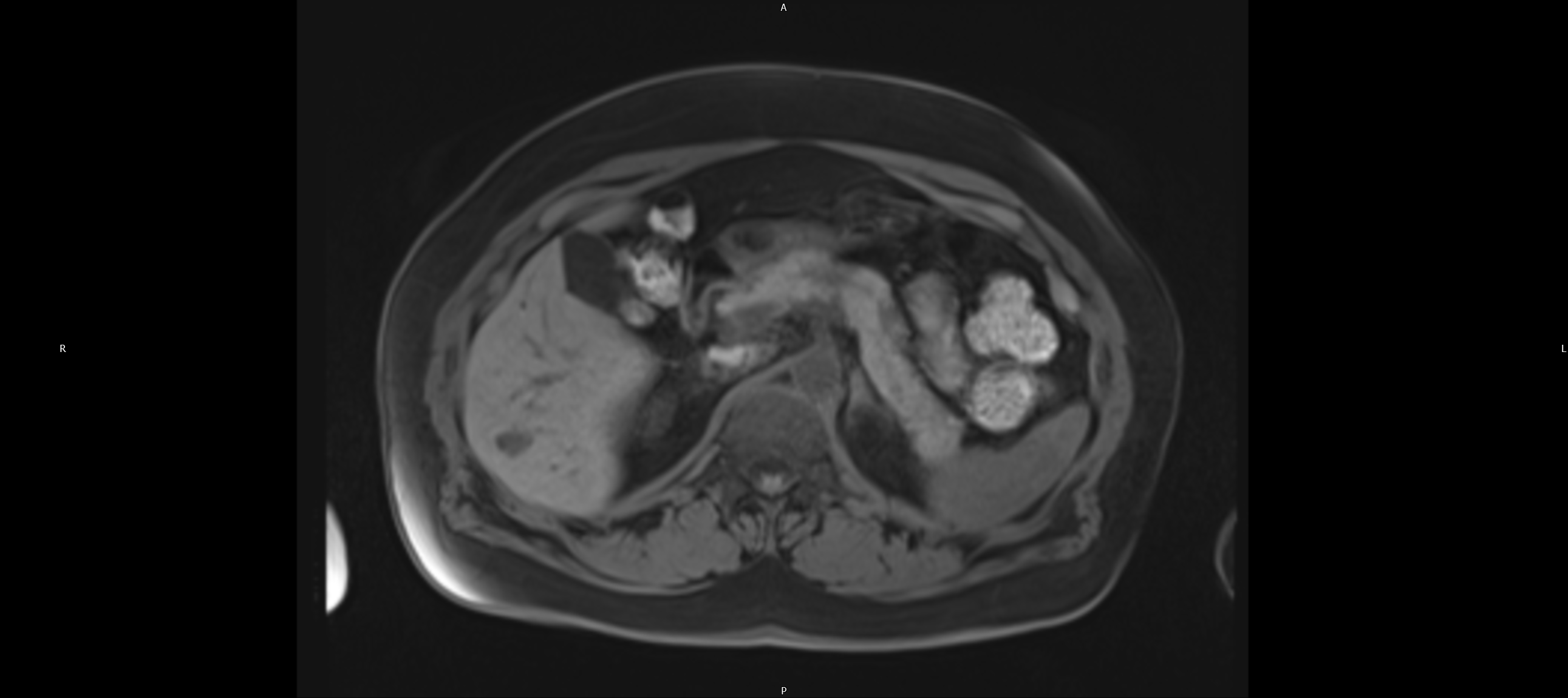 solid lesion in disparate site
T1 fat sat
Precursor lesions-MCN
Mucinous cystic neoplasm/MCN
-nearly exclusively female patients, middle age
-body and tail of pancreas ( 95%)
-macrocystic with septation and septal/wall calcification
-solid component and/or thickened wall suggests malignant transformation ( malignancy rates range from 10% to 17%)
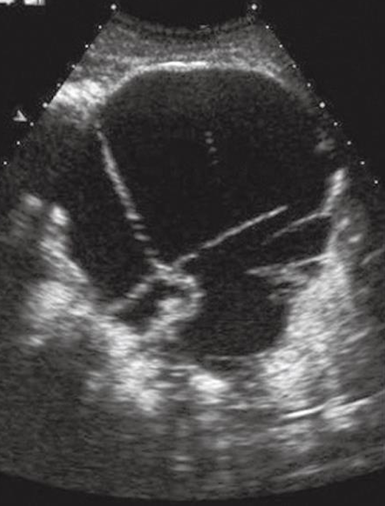 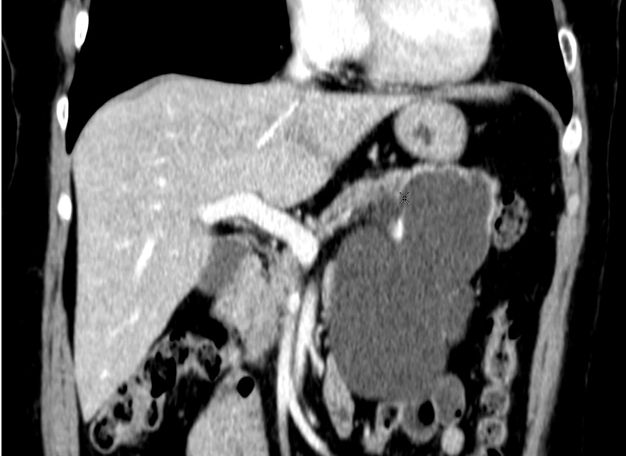 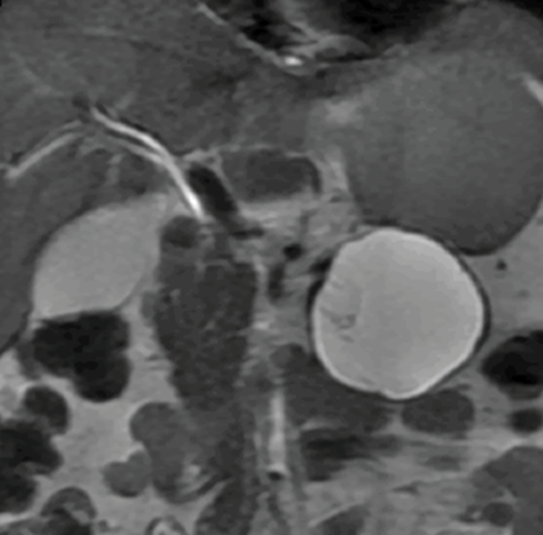 MCN- diagnostic challenges
-MCN may look unilocular and relatively thin-walled on CT – differential diagnosis: pseudocyst.







Oligoscystic SCA can mimic MCN.
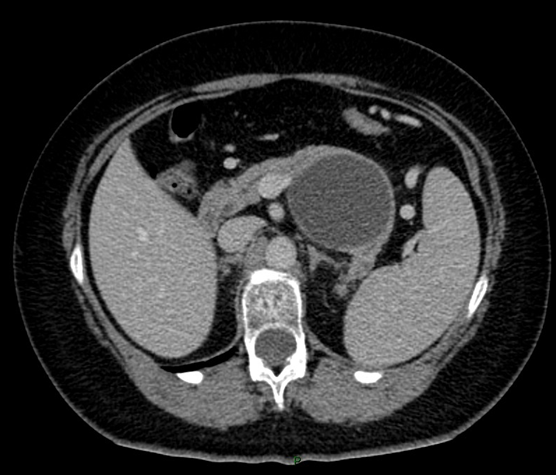 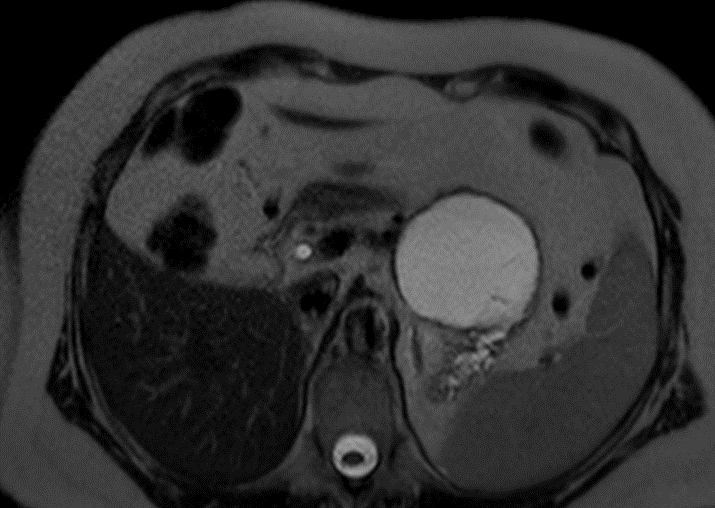 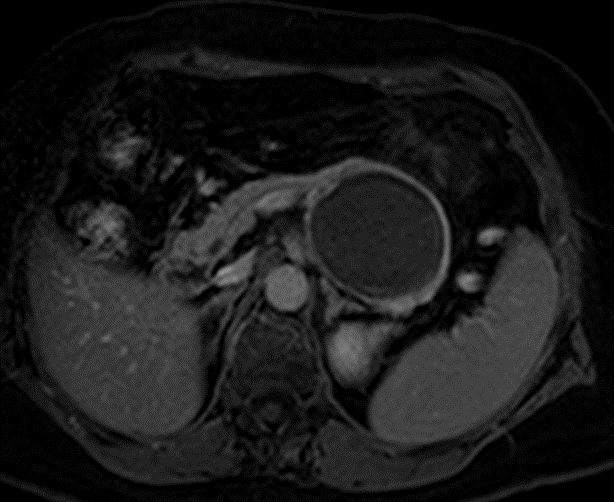 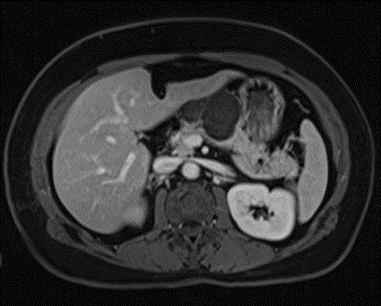 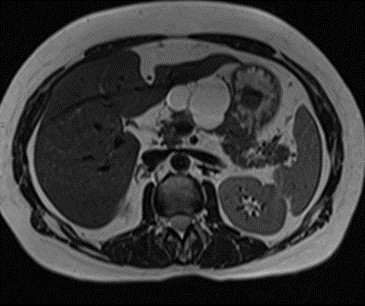 Is it possible to diagnose T1 tumours on cross sectional imaging?
Patient with histologically proven oesophageal cancer
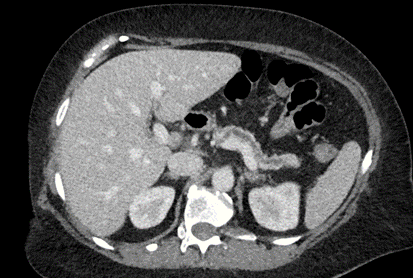 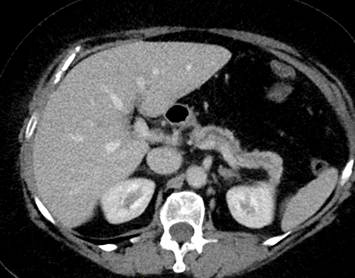 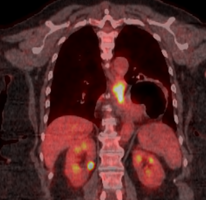 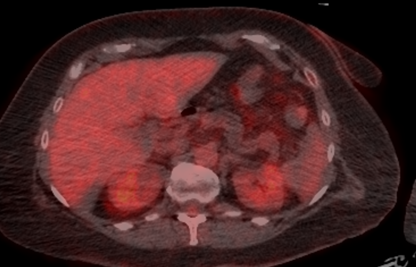 May 2021
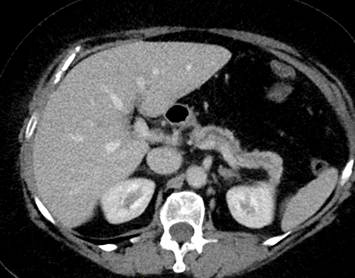 September 2021
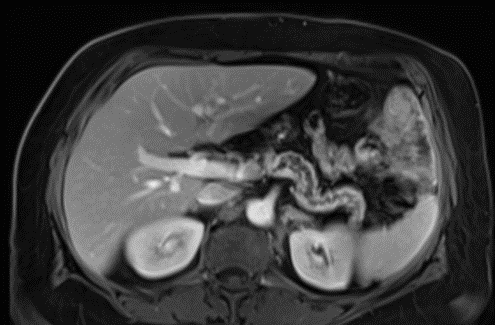 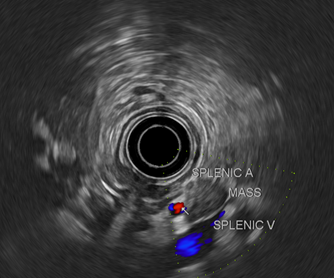 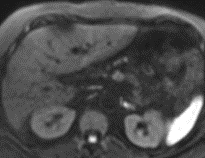 T1c
March 2022
Patient under investigation for abdominal pain
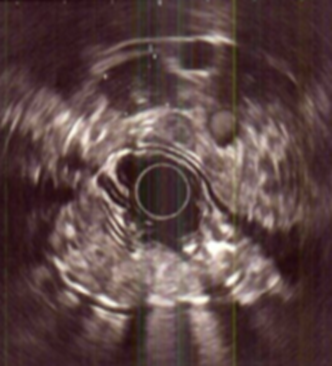 T1b
Patient under surveillance after resection of CRC
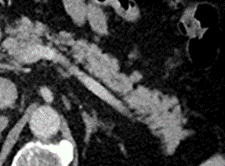 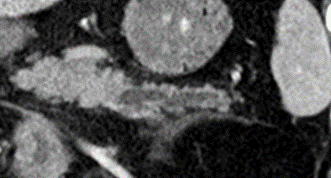 Incidentally found pancreas cyst, EUS-FNA: mucinous cyst
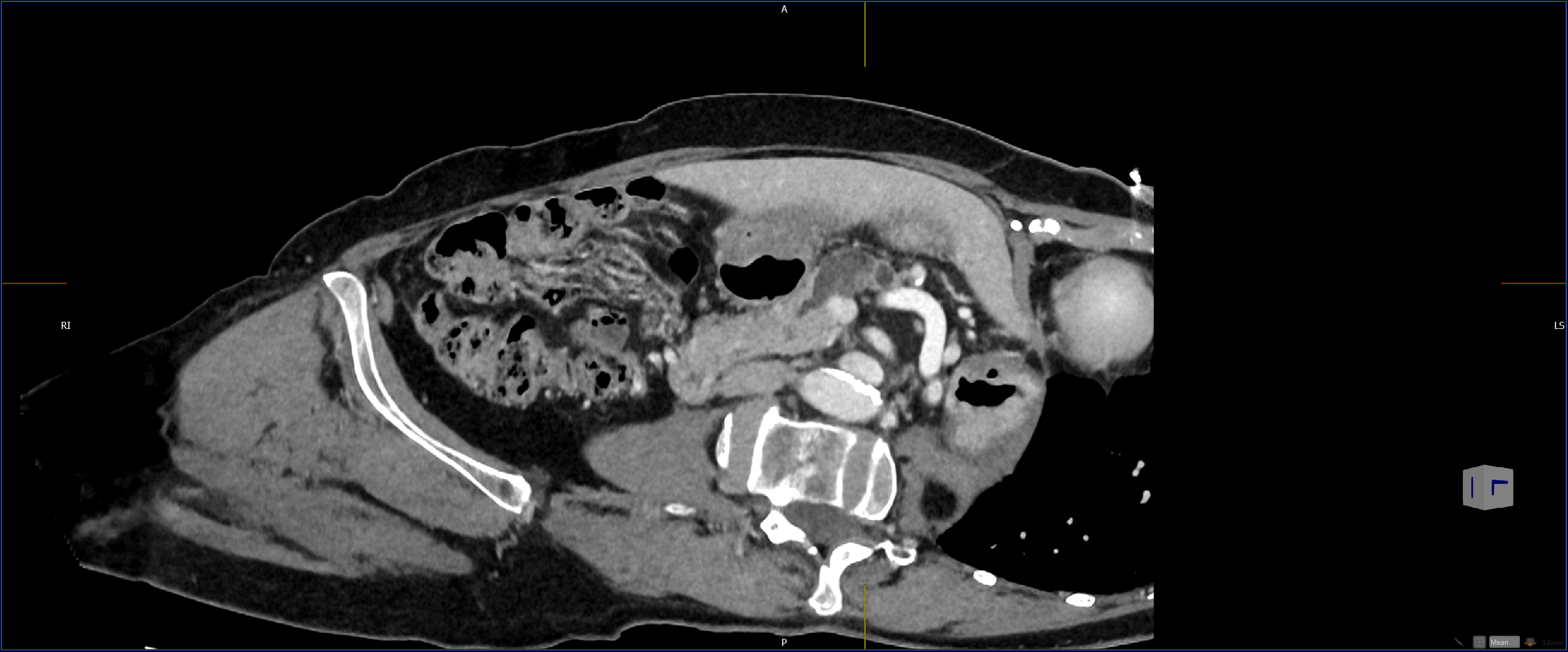 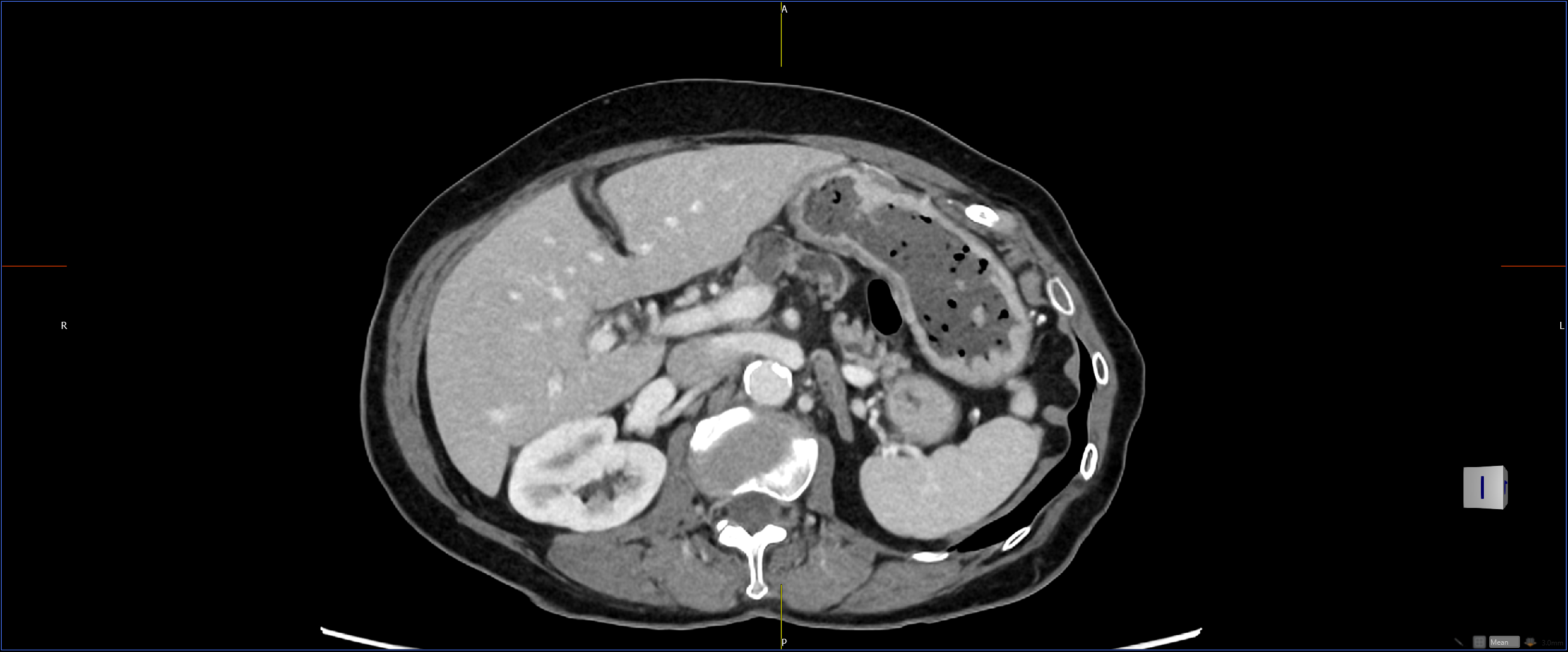 T1b
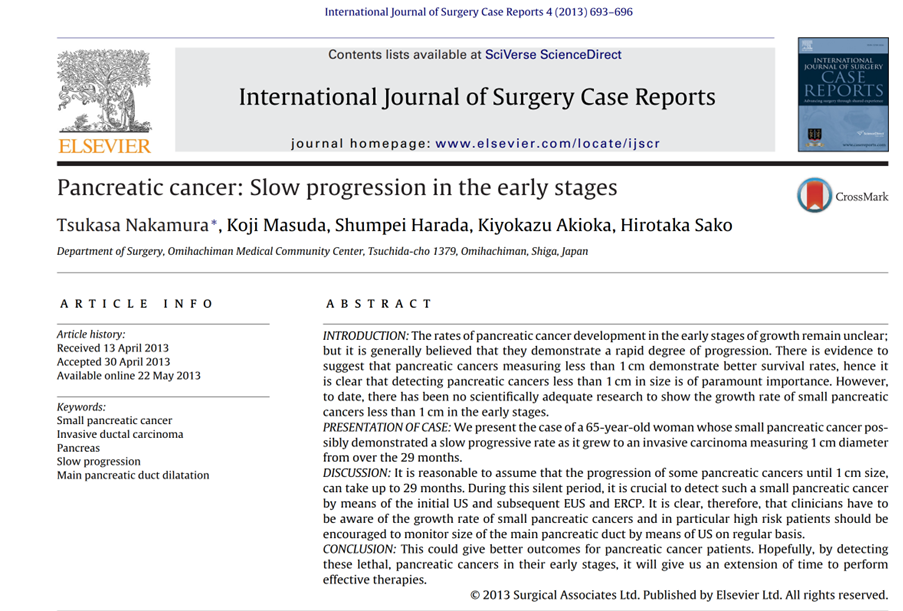 The volume doubling time of pancreatic cancer was estimated as 159 ± 67 ( median, 144) days.
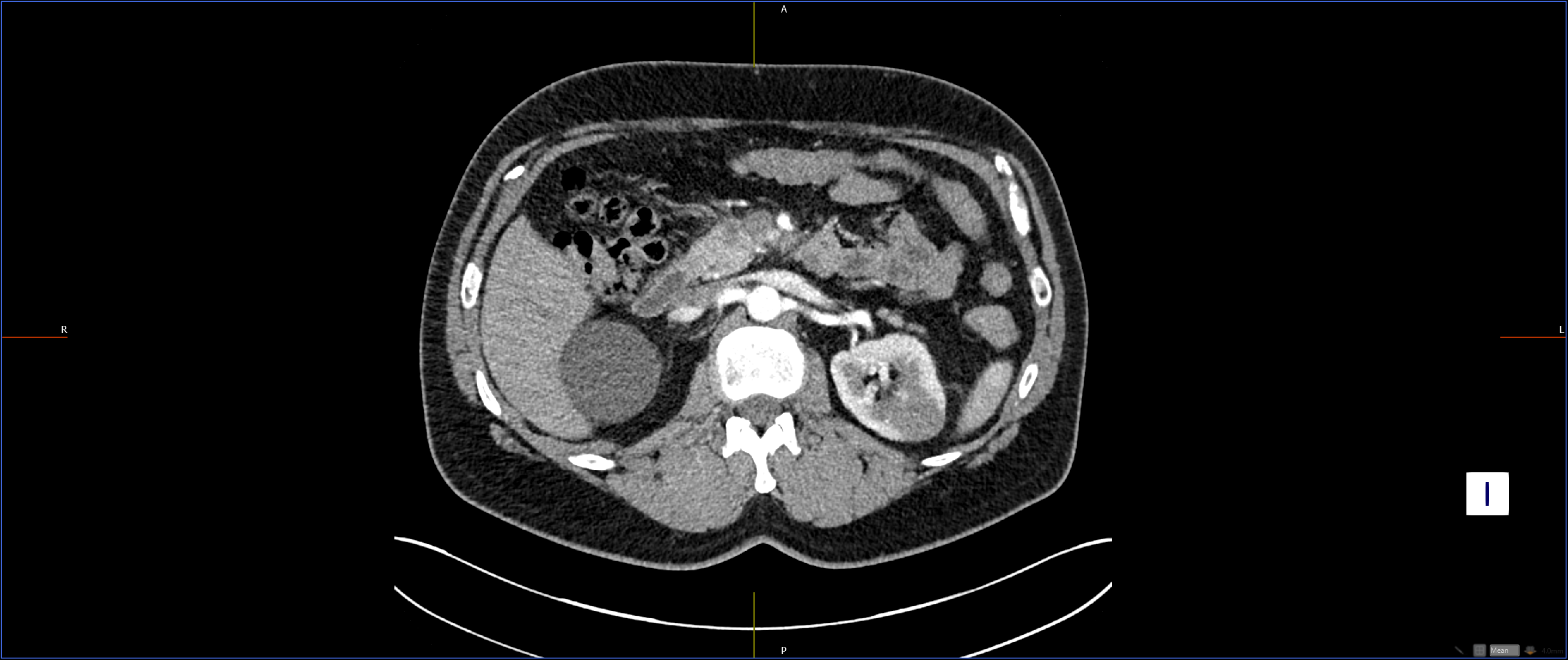 Renal CT December 2022
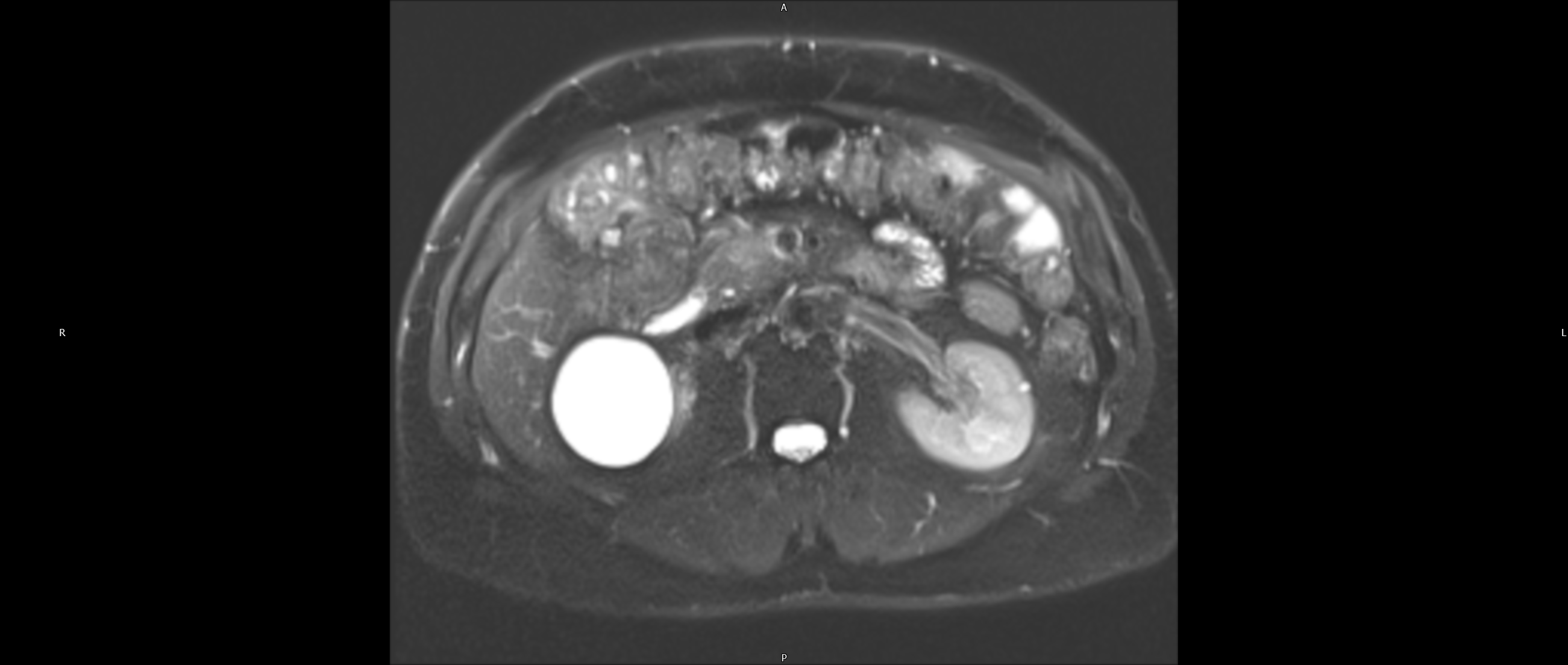 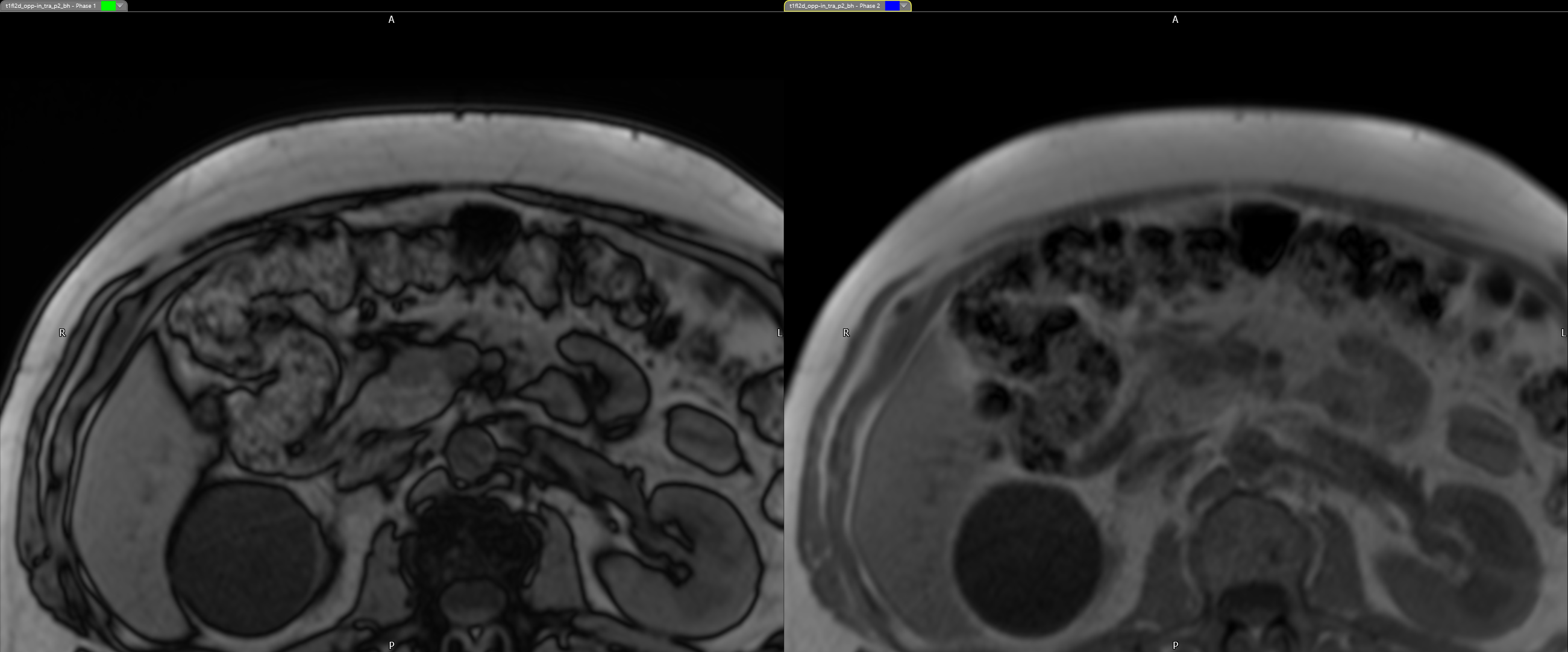 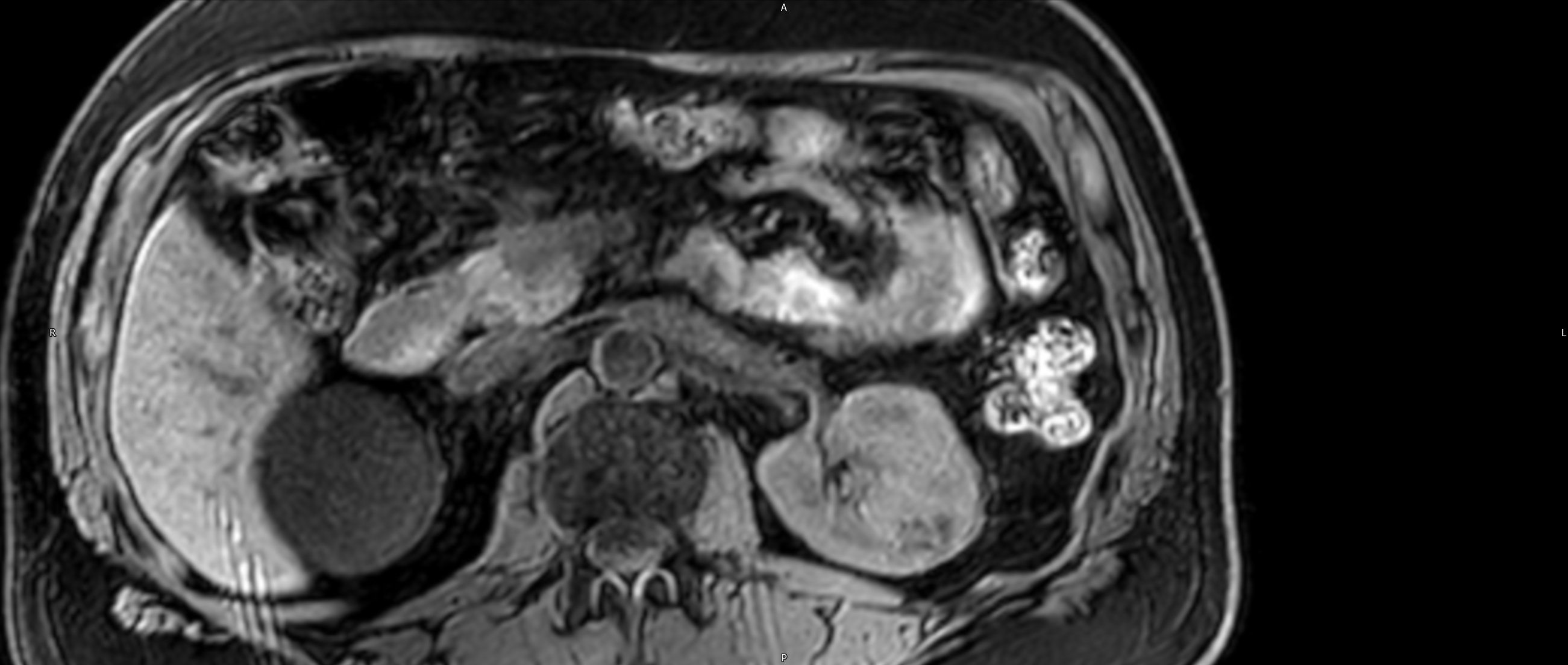 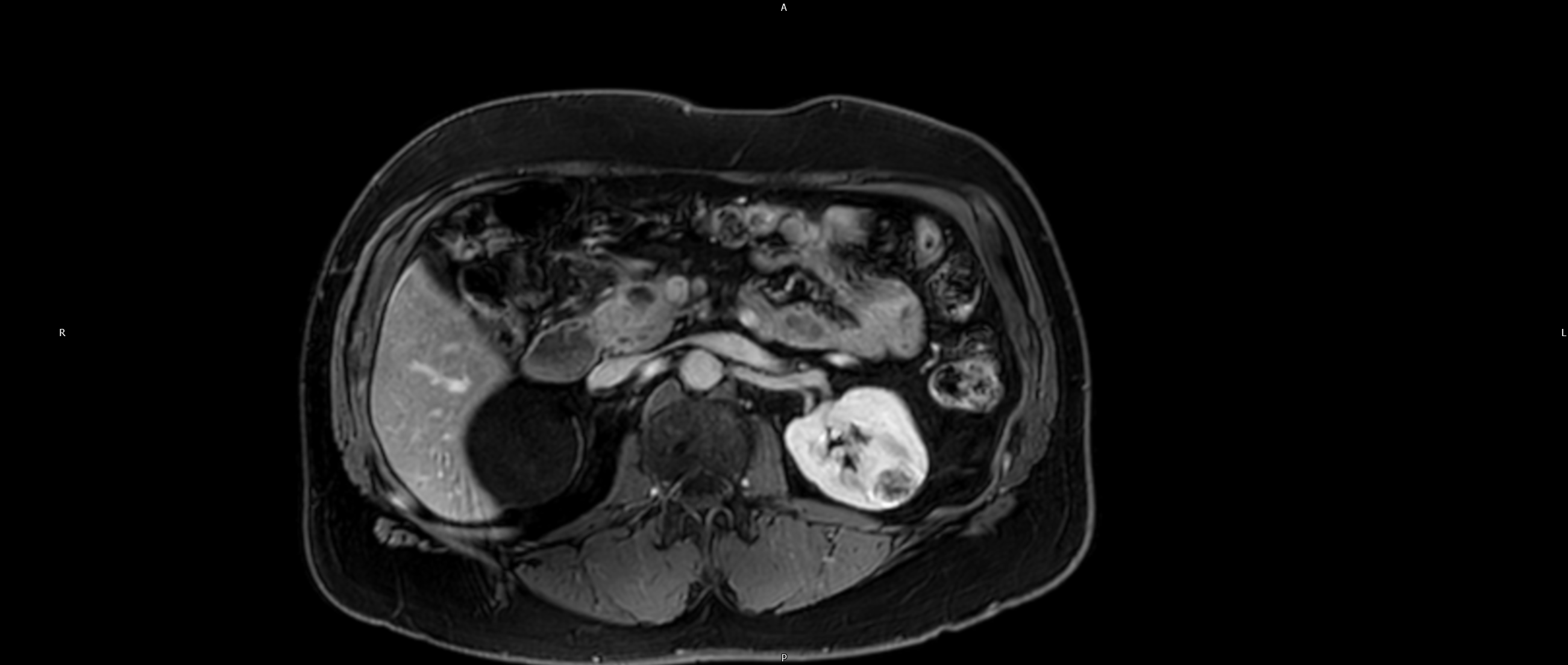 Renal MRI March 2023
MRCP (abbreviated cyst surveillance scan) December 2022
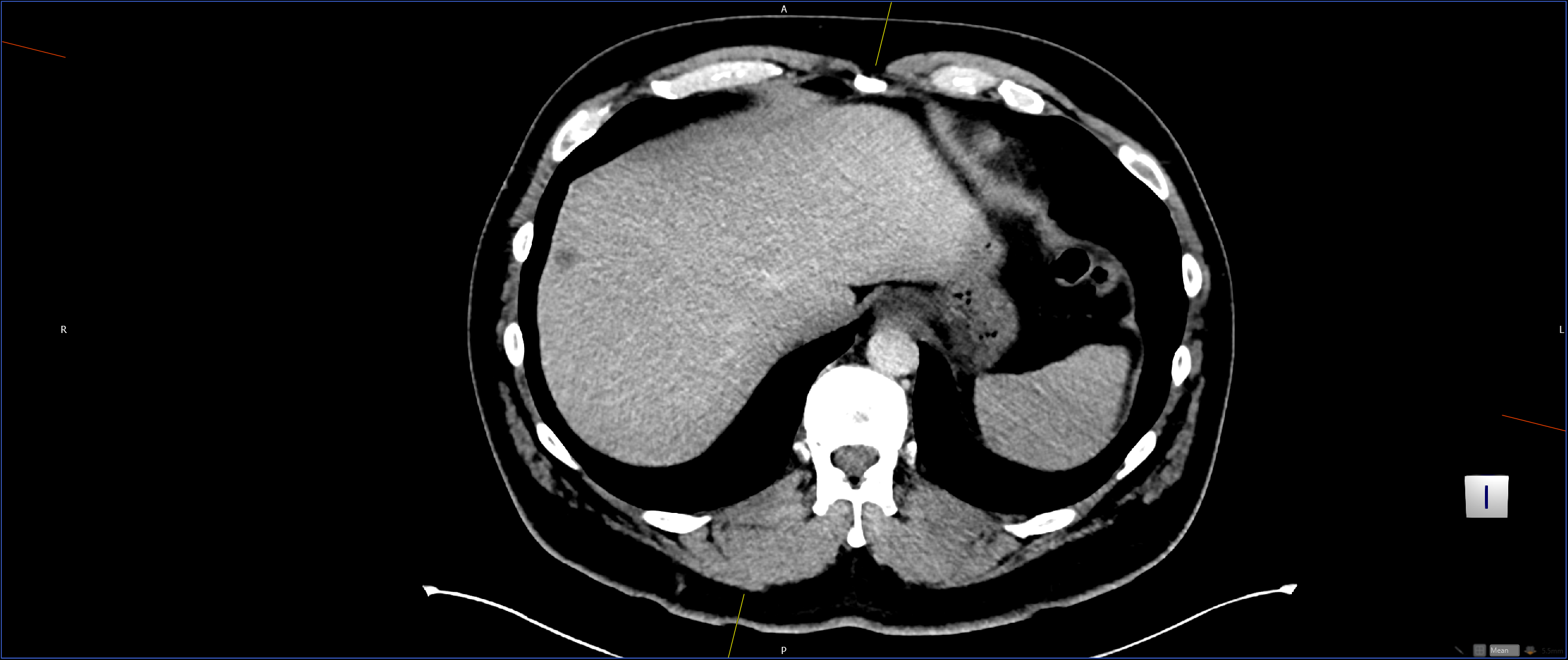 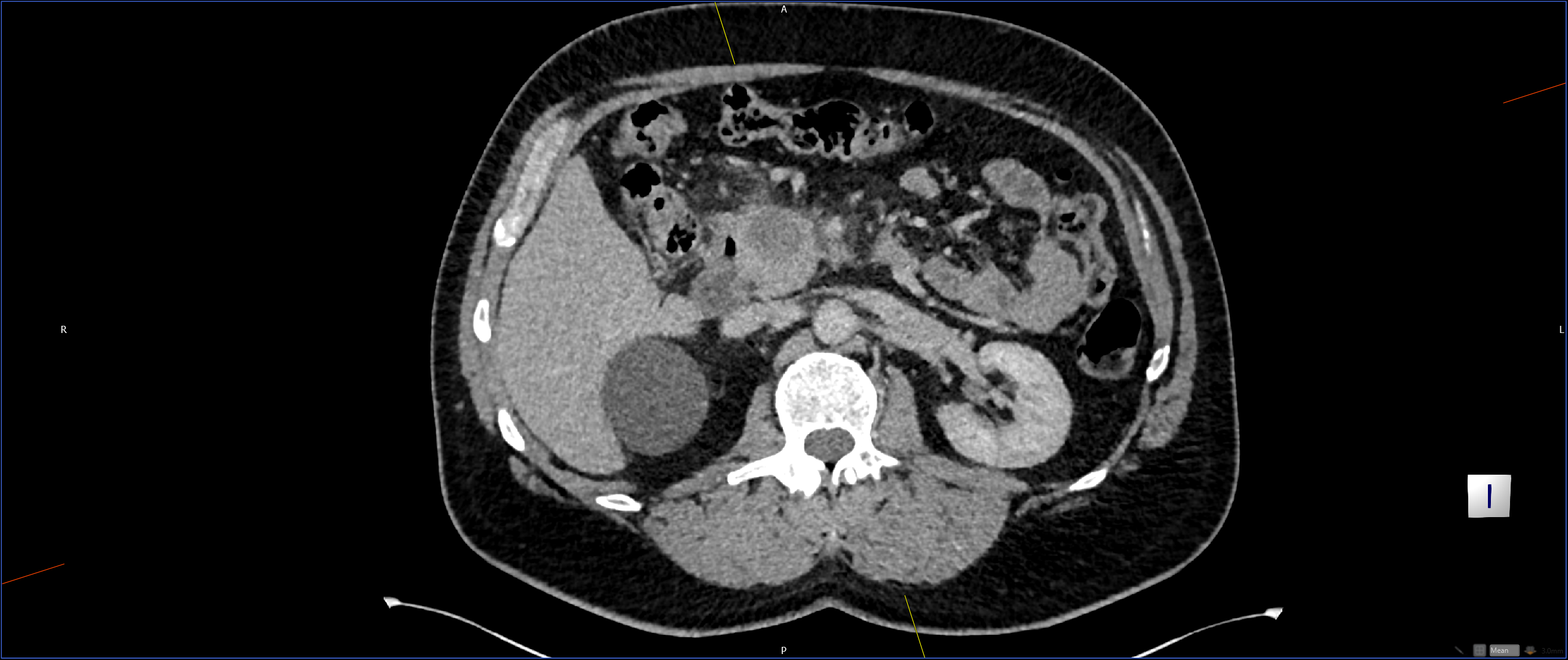 August 2023
Screening of high-risk patients
AJR:219,December 2022
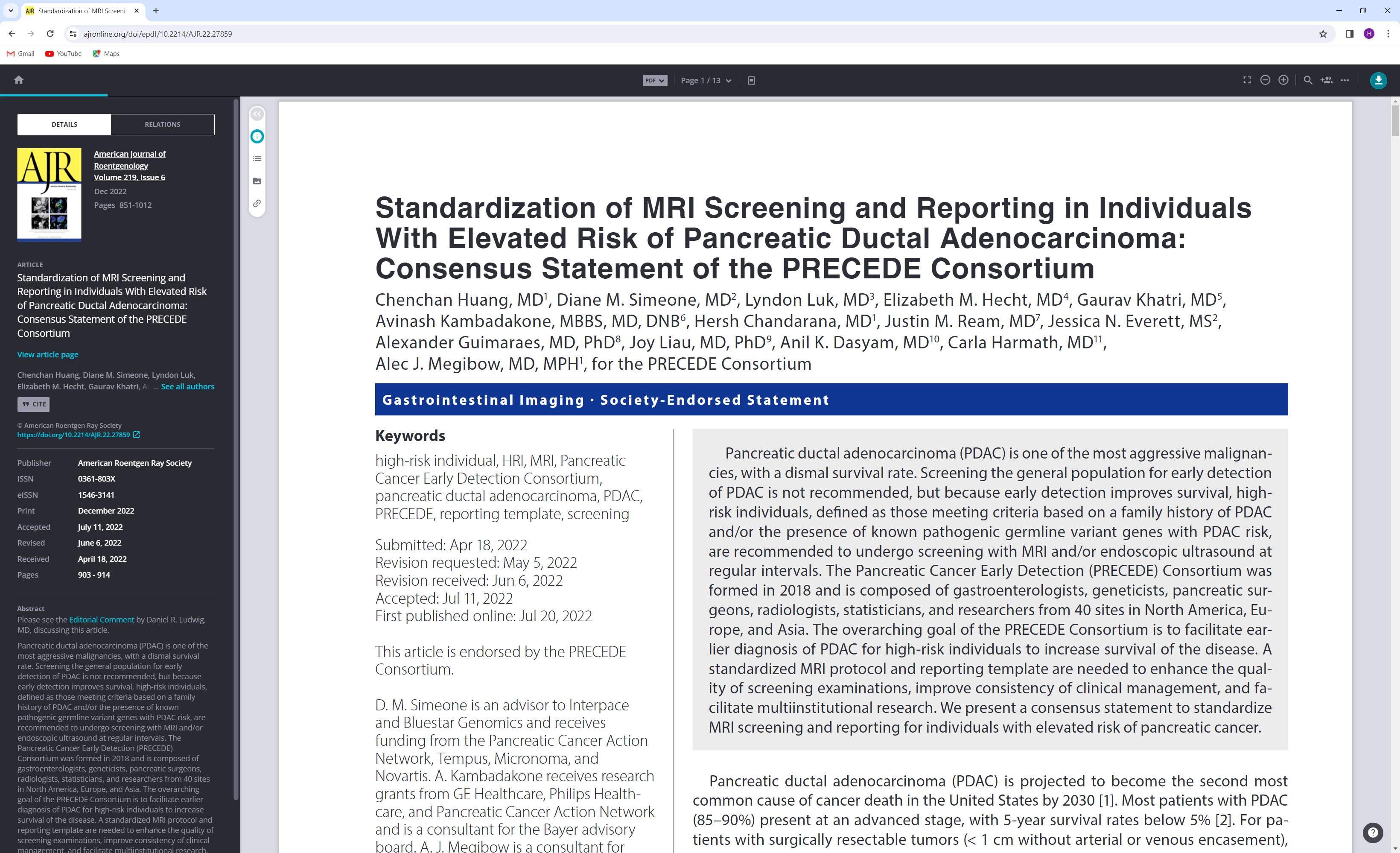 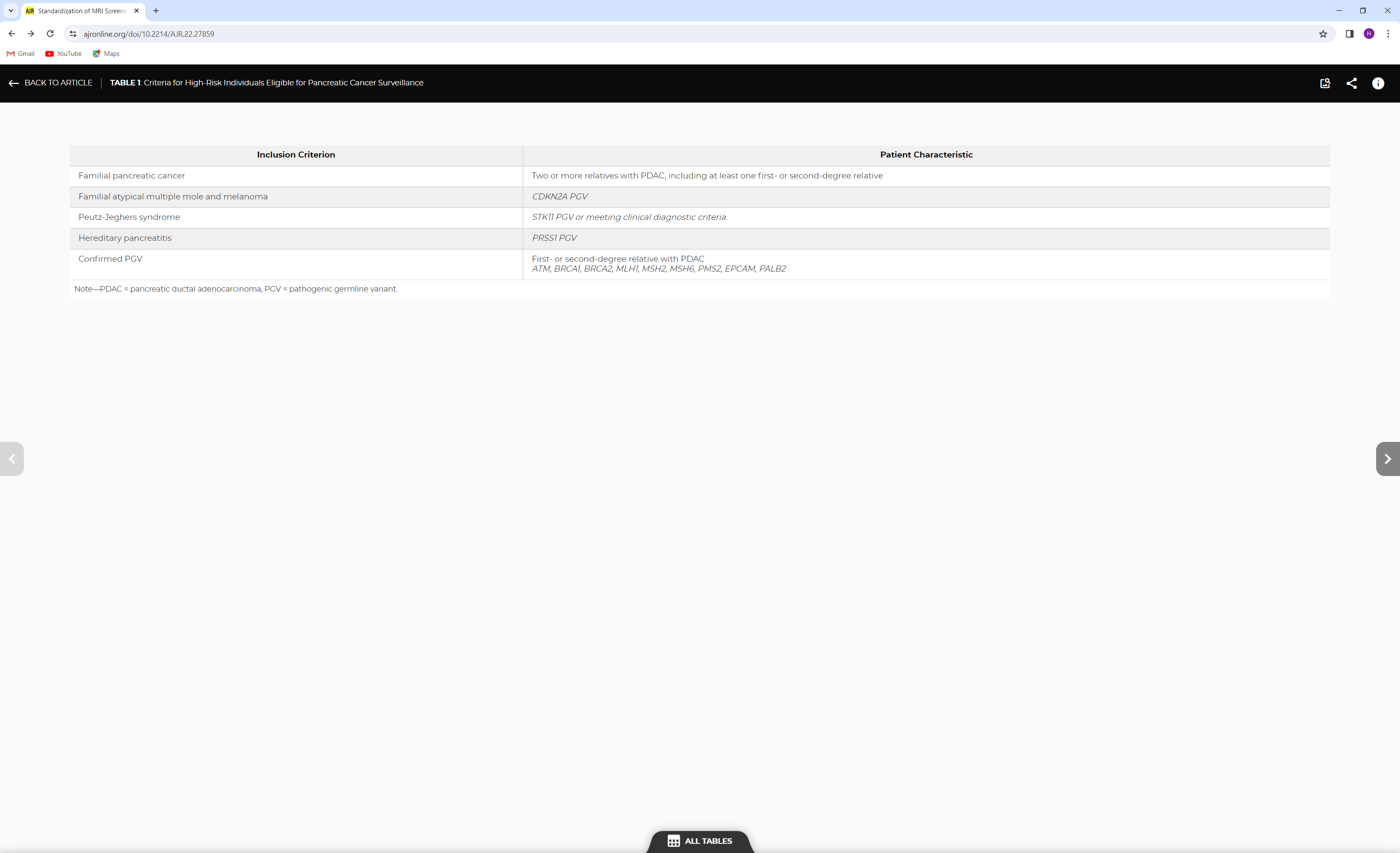 AJR2018;211:52-66

-Low-Tube-Voltage CT
-Dual-Energy CT
-Image biomarkers
		-pancreas volumetry and attenuation
		-CT perfusion
		-texture analysis
		-radiomics and radiogenomics
		-machine learning
These are in research or clinical exploration stage.
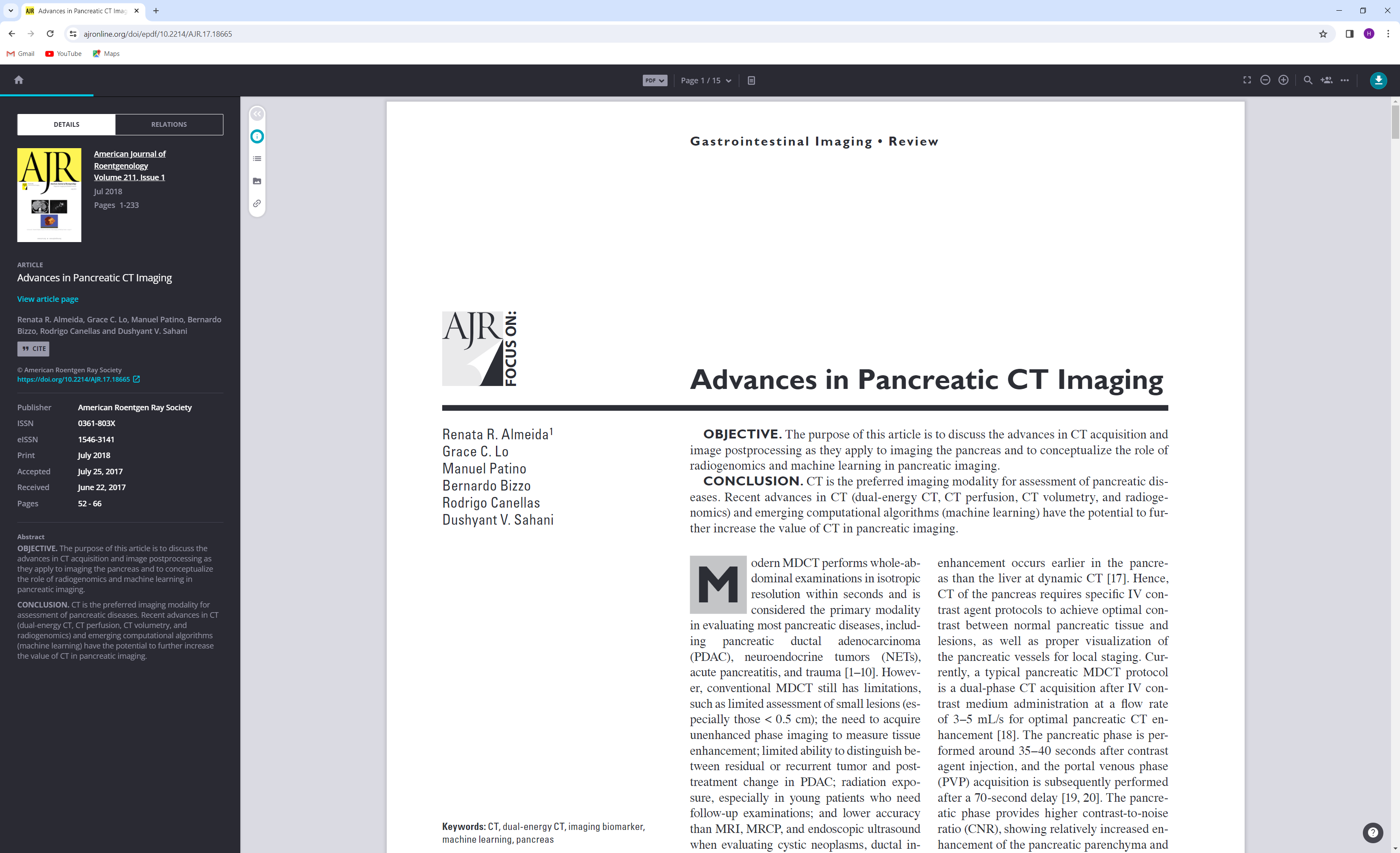 Dual-energy CT             
	clinical exploration:  further assessment of PDAC, pNET, AP
	research stage: differential diagnosis PDAC vs mass forming pancreatitis
CT perfusion
	research stage: AP, PDAC, pNET detection and monitoring treatment
Texture analysis
	research stage: differential diagnosis PDAC vs mass forming pancreatitis
Radiomics, radiogenomics
	research stage: association between genomic profiles in PDAC and tumour aggressiveness, therapy response
Machine learning
	research stage: pancreatic lesion detection and interpretation
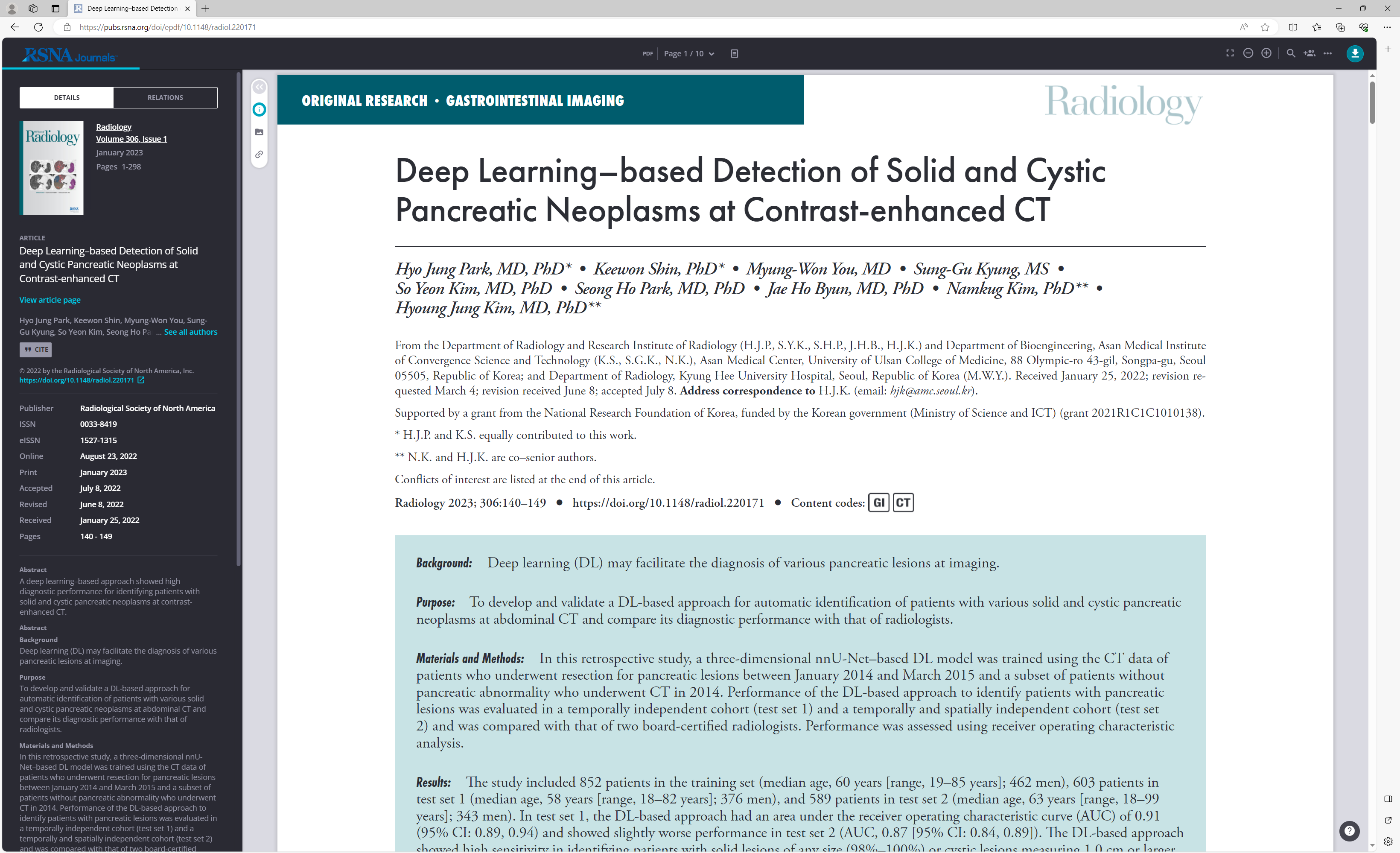 Radiology 2023;306:140-149









                                                                          Radiology2023;306:172-182

In the test set of real-world CT studies the DL tool
		-distinguished between malignant and control studies with 89.7% sensitivity and 92.8% specificity
		-with 74.7% sensitivity for malignancies smaller than 2 cm
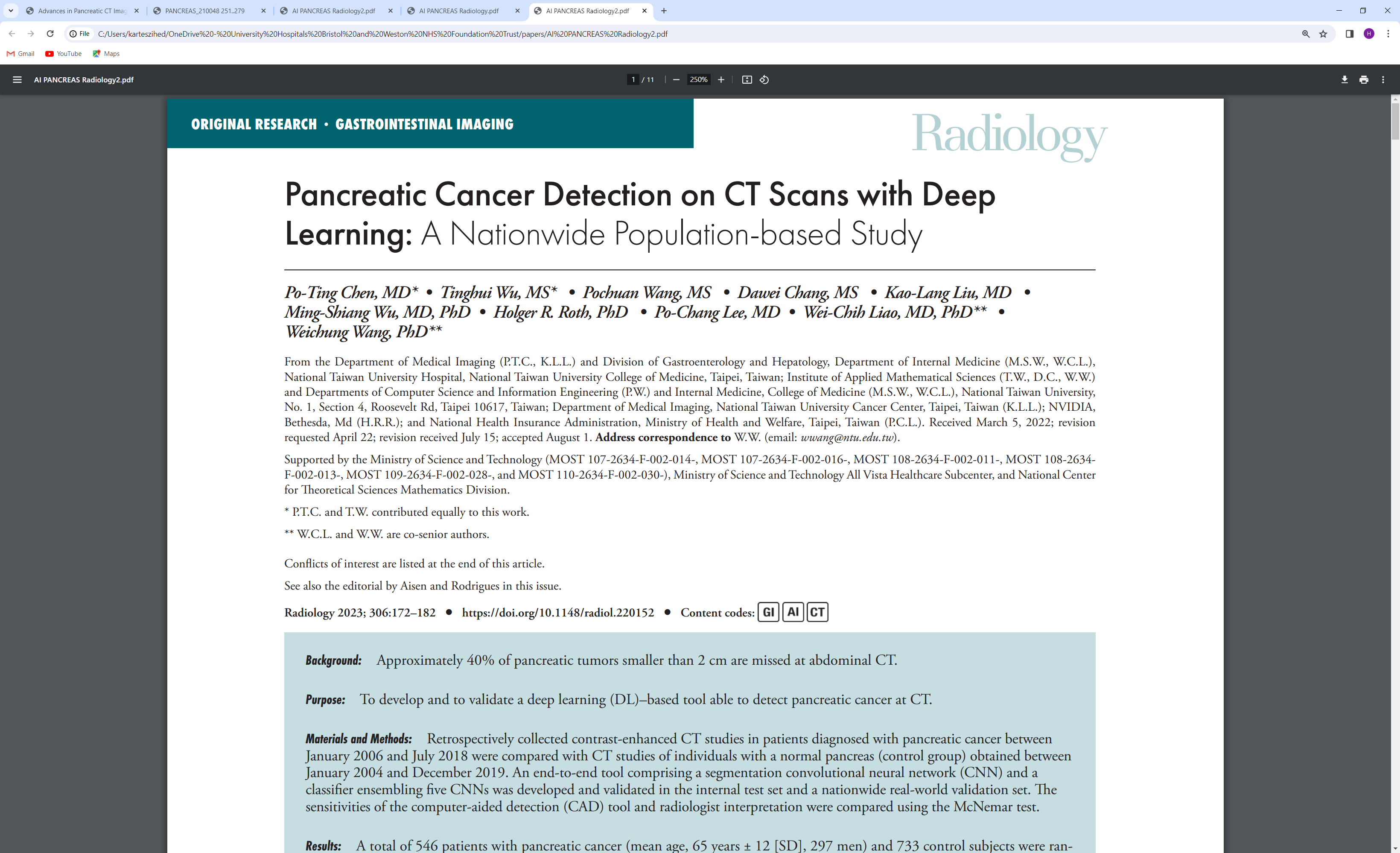 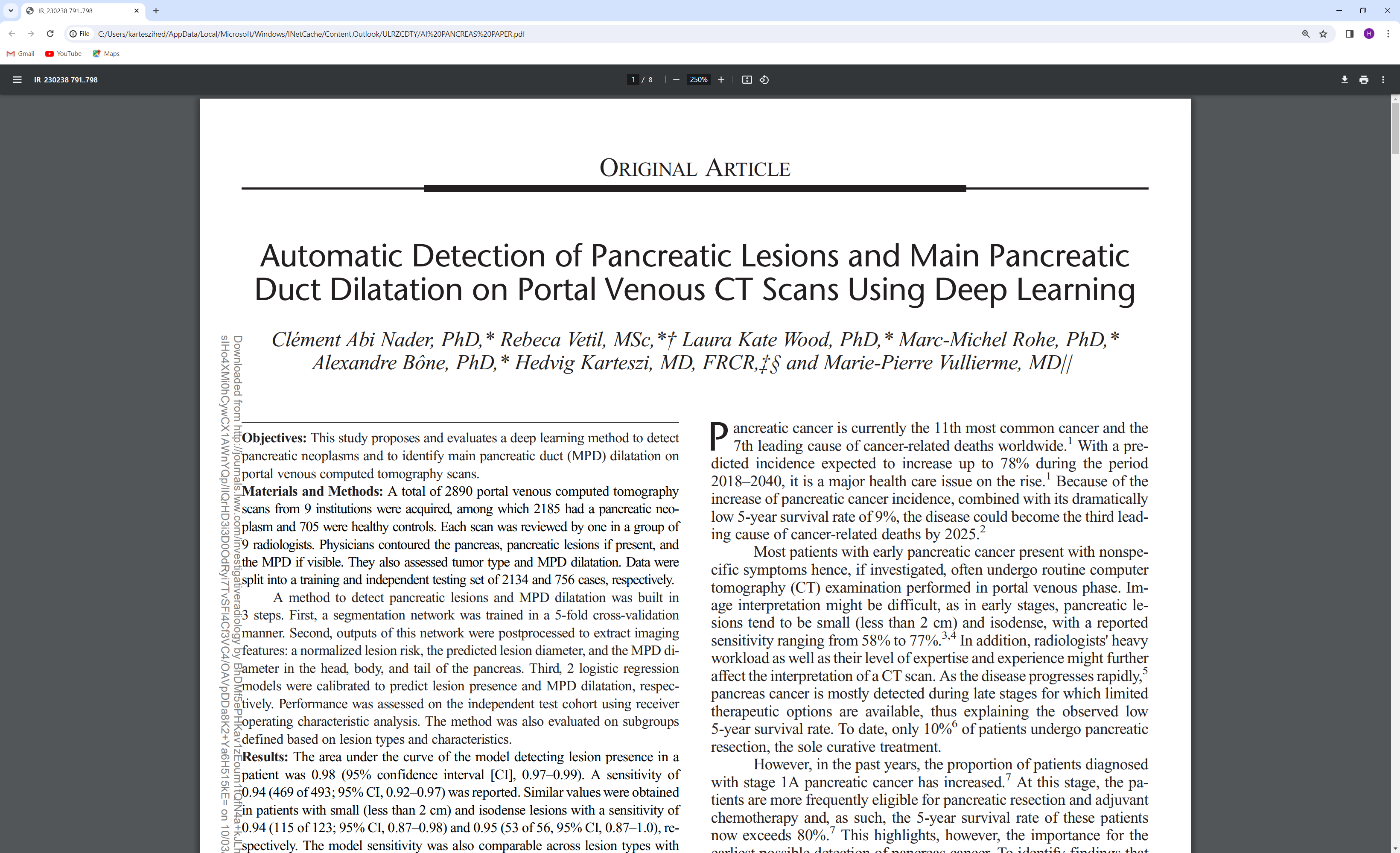 Invest Radiol 2023;58: 791-798
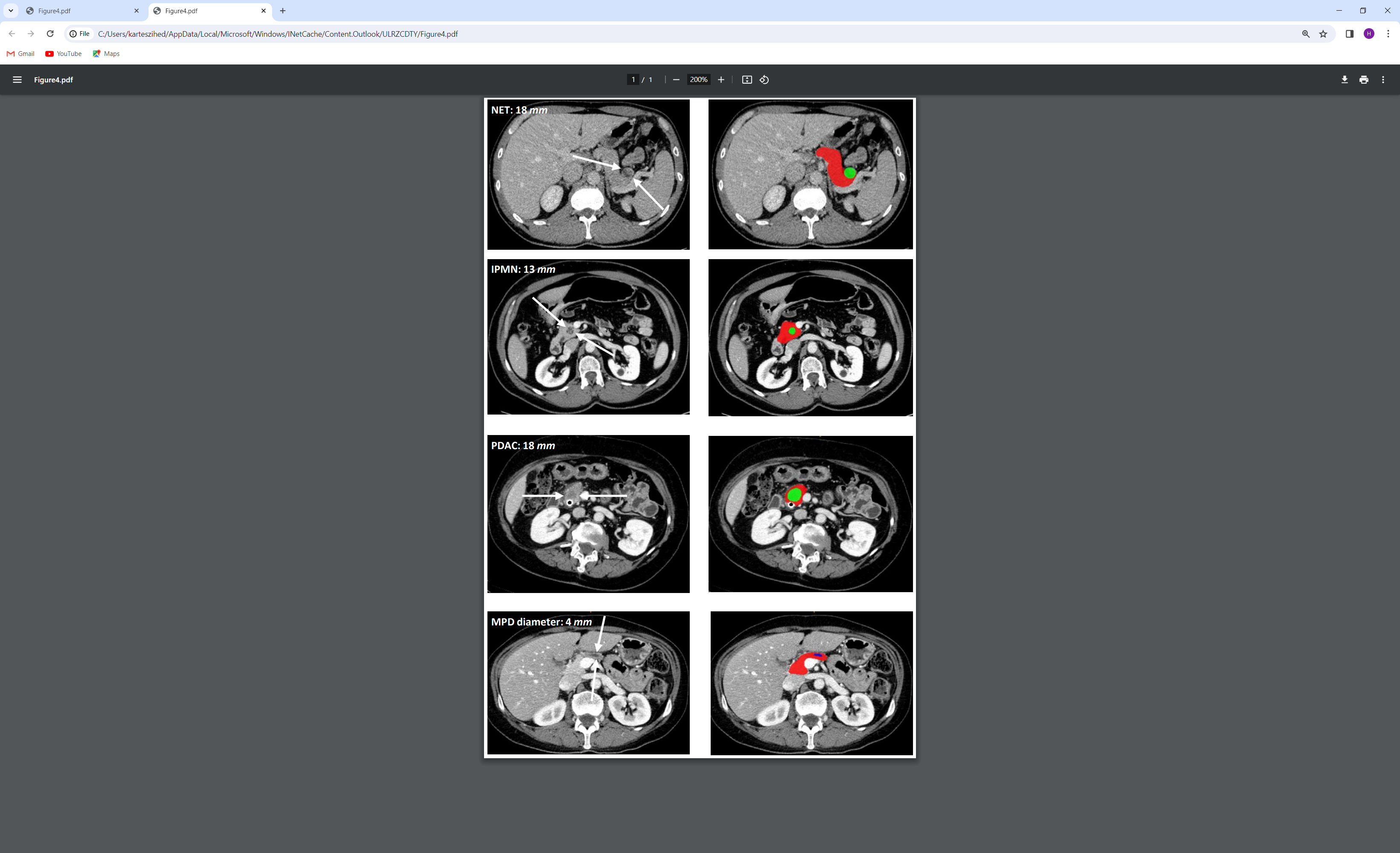 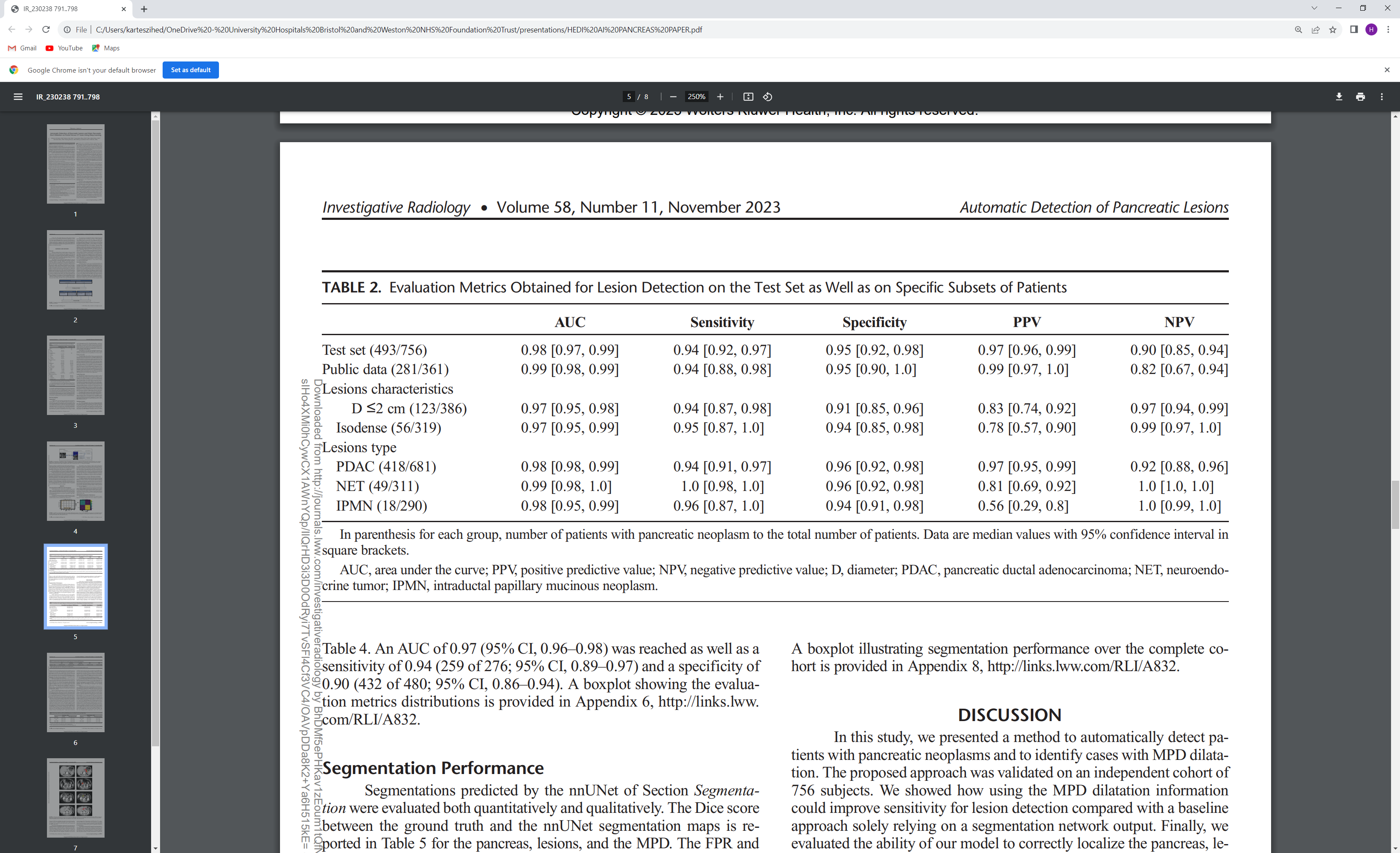 The proposed approach showed high quantitative performance to identify patients with pancreatic neoplasms.
General population
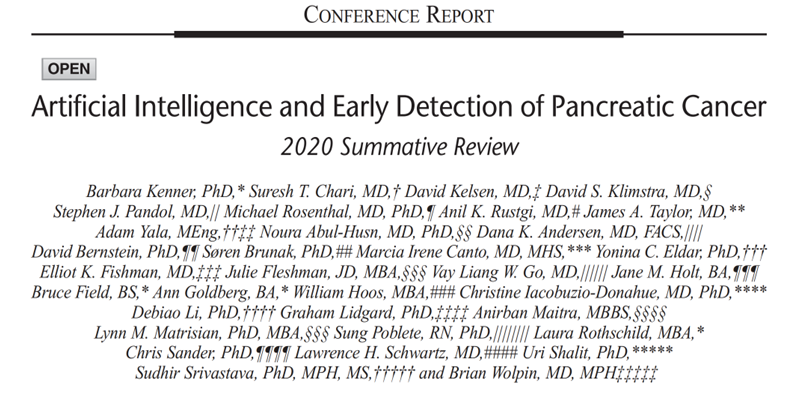 Define high risk group
Clinical indicators
Enrich
Biomarkers
Find 
Imaging
Confirm
Biopsy
Pancreas 2021;50:251-279
-development of novel biomarkers

-innovations in interpreting imaging findings

-innovations in biopsy techniques

-rapid onsite evaluation of cytology

-deep learning techniques to support cytological analysis

-exploration of the role of the microbiome in PDAC development
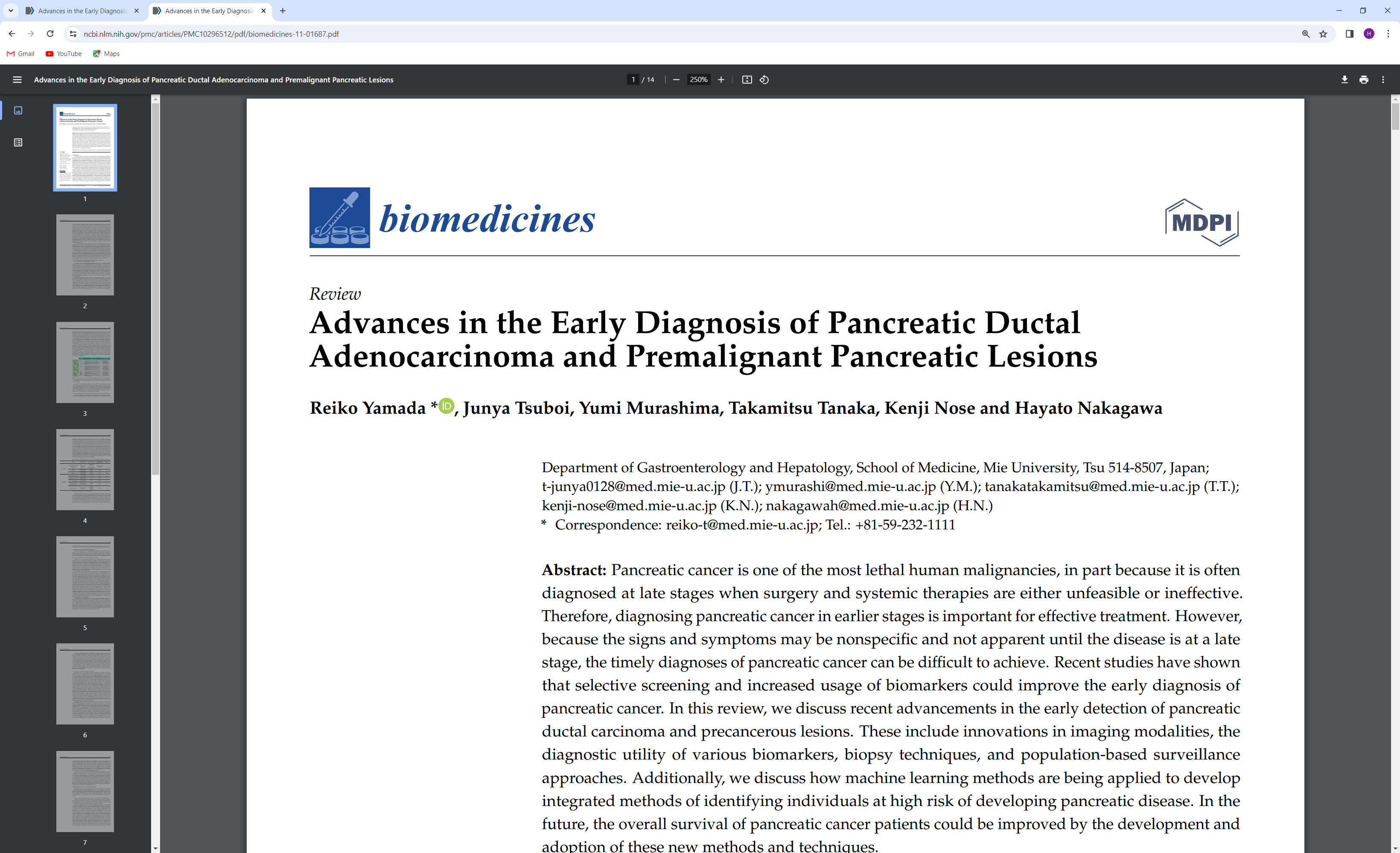 Biomedicines 2023,11,1687
Take home points
It is possible to diagnose pancreas cancer in early stage.

Innovations in identification of at-risk groups, imaging, biopsy technique, cytological analysis are expected to lead to higher rates of early stage PDAC diagnosis.